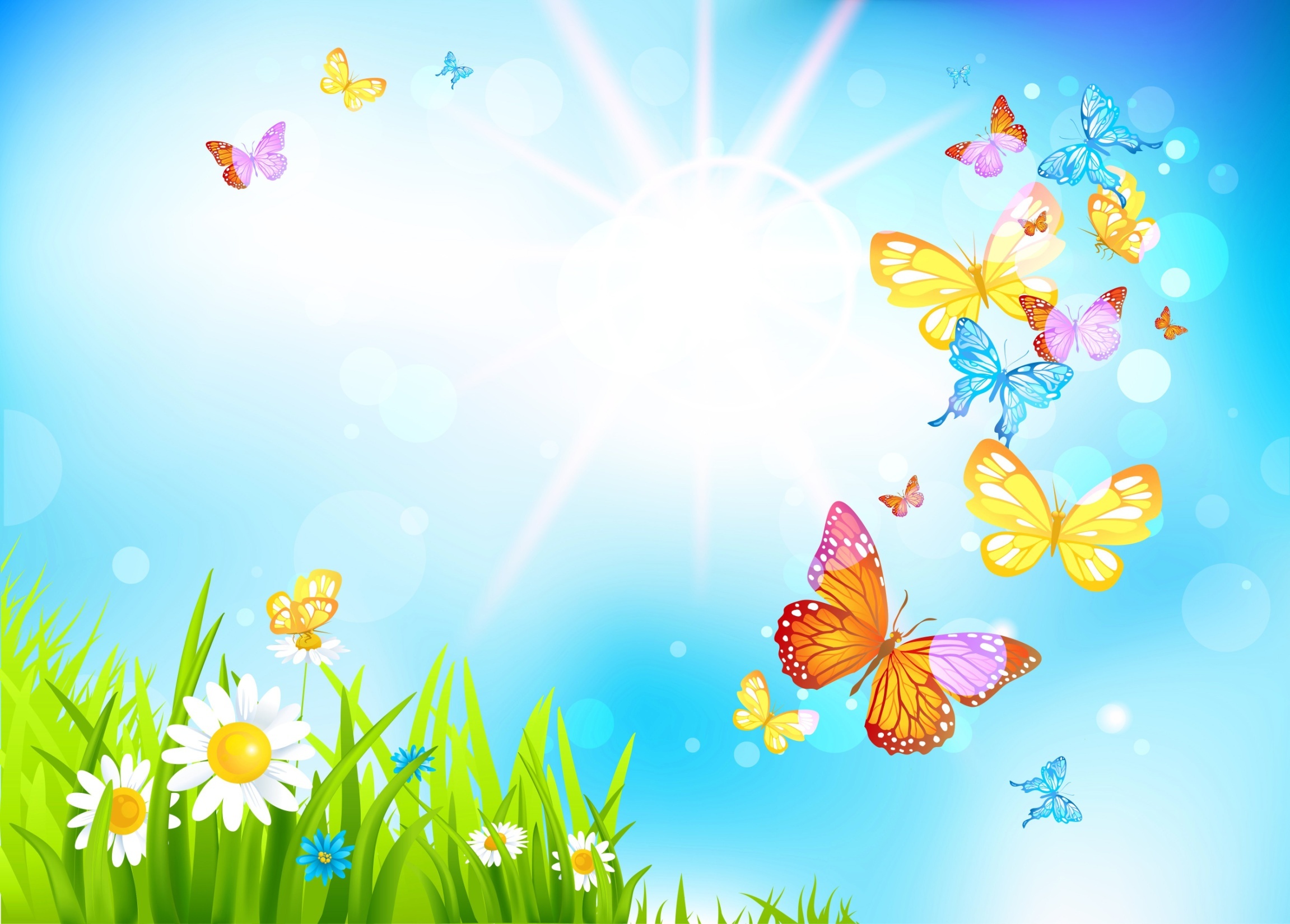 Отчет о лете
Отчет о лете
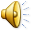 Воспитатель Бердяева С.А.
2021 г.
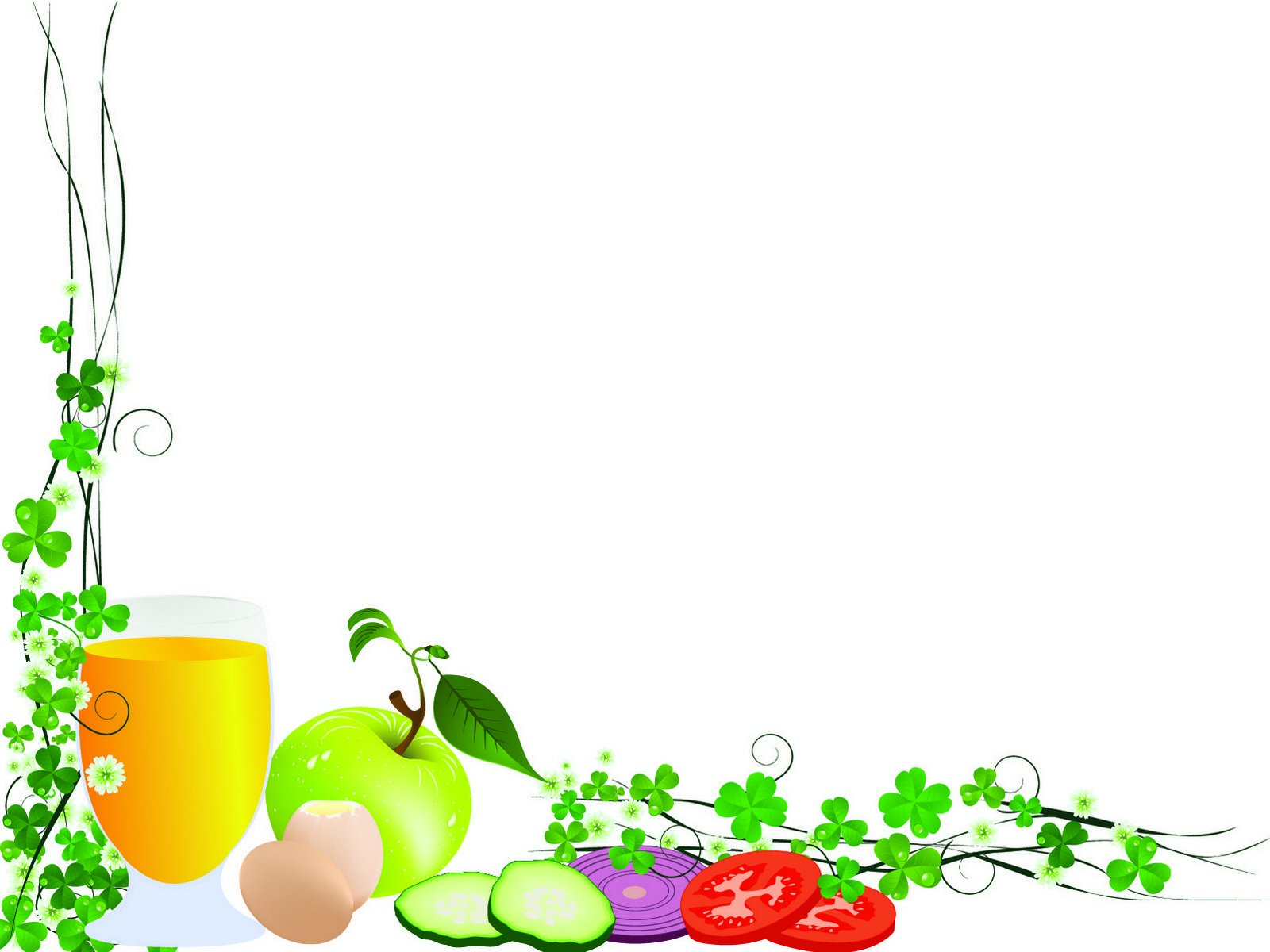 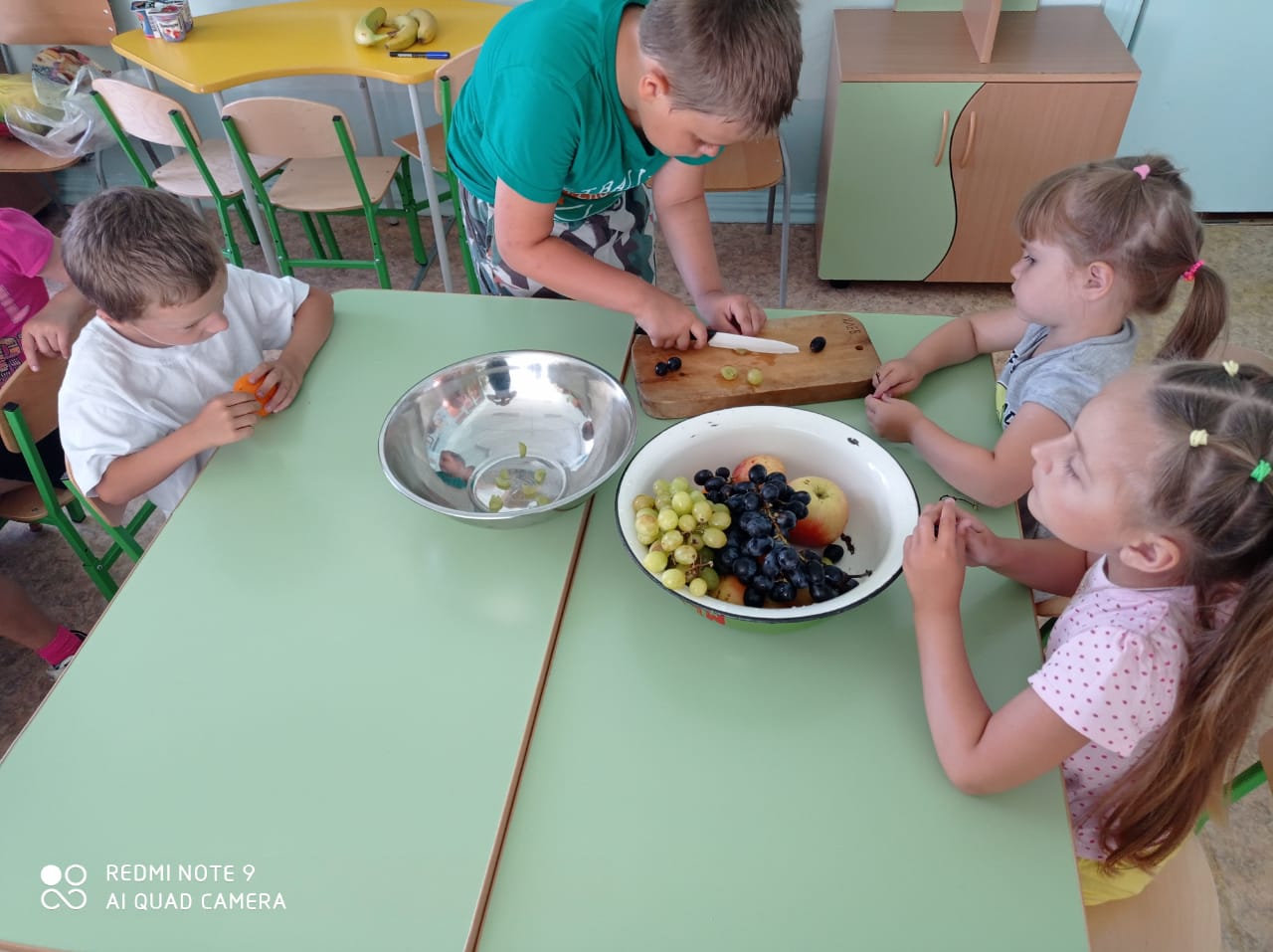 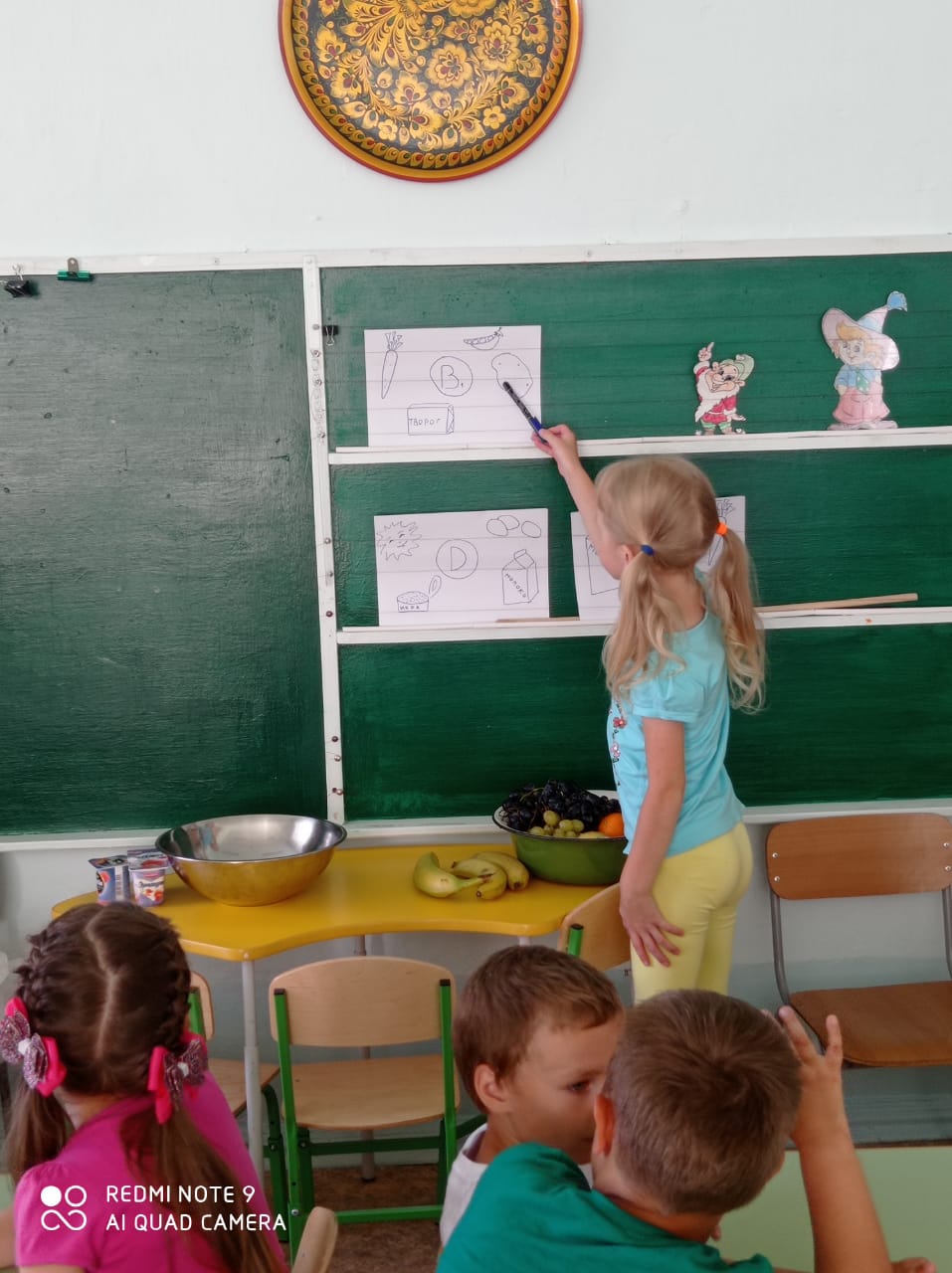 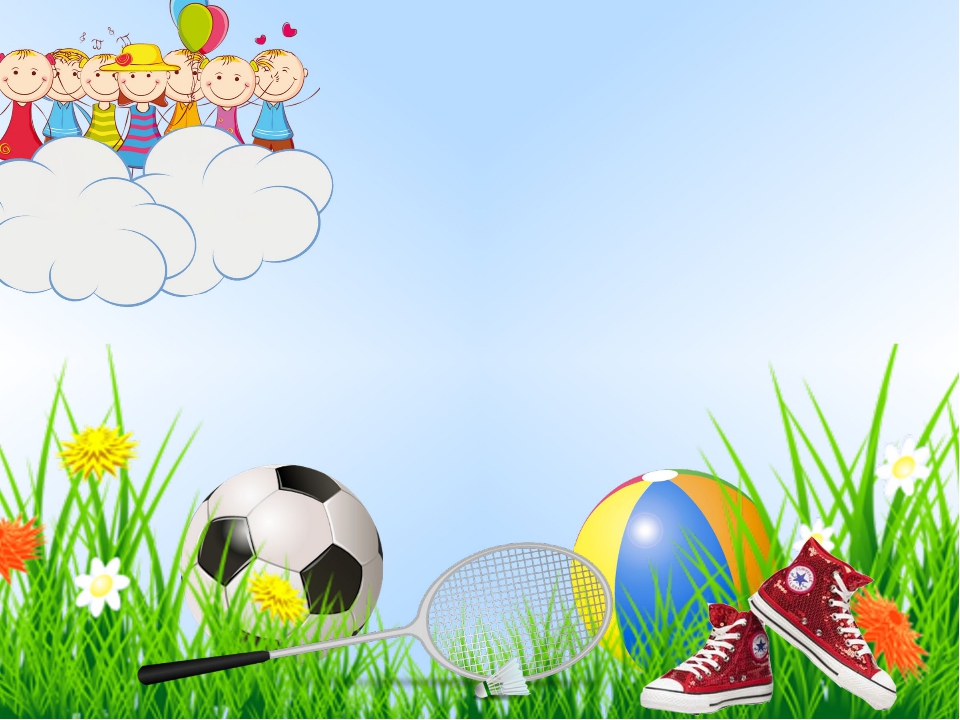 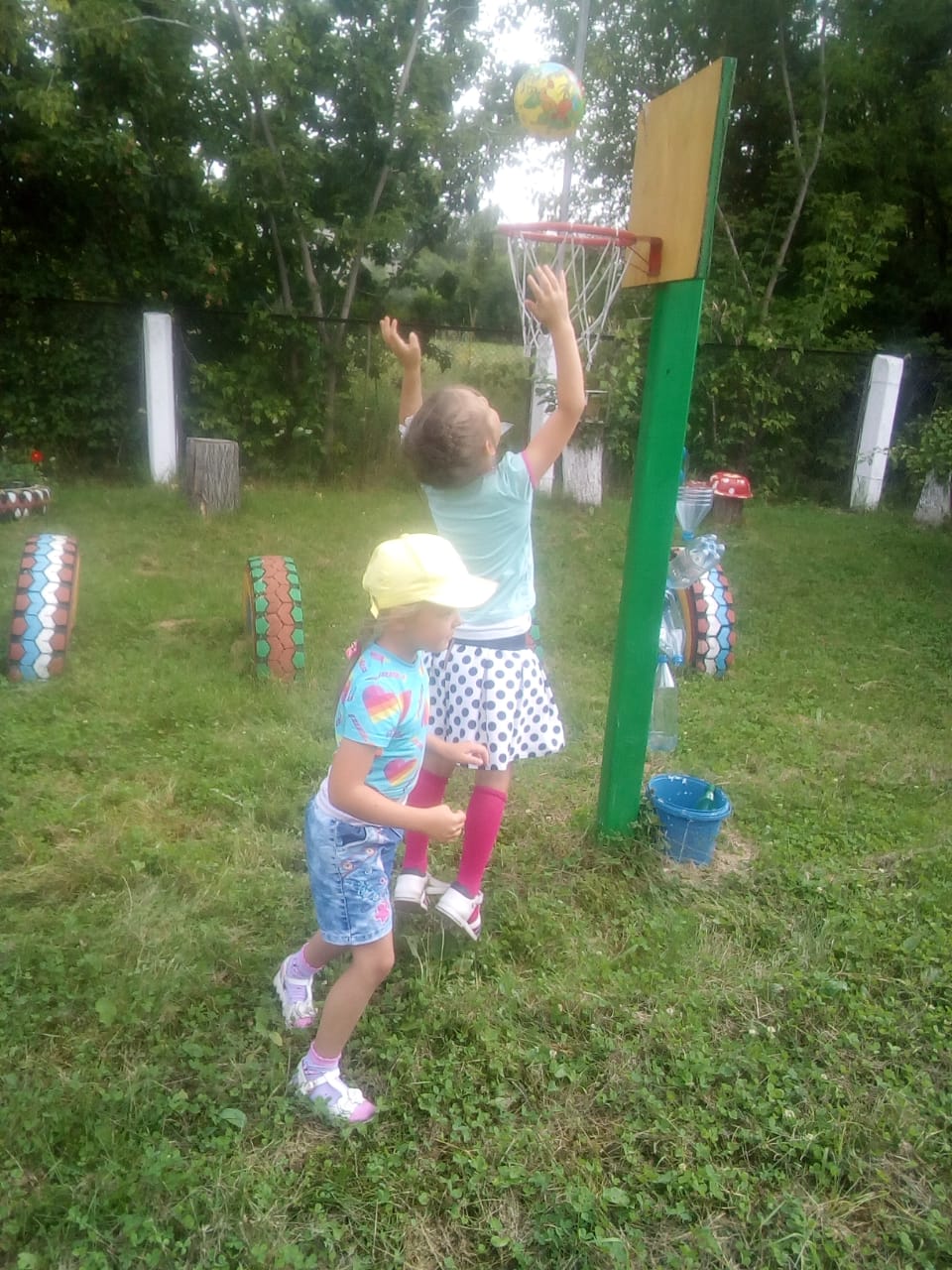 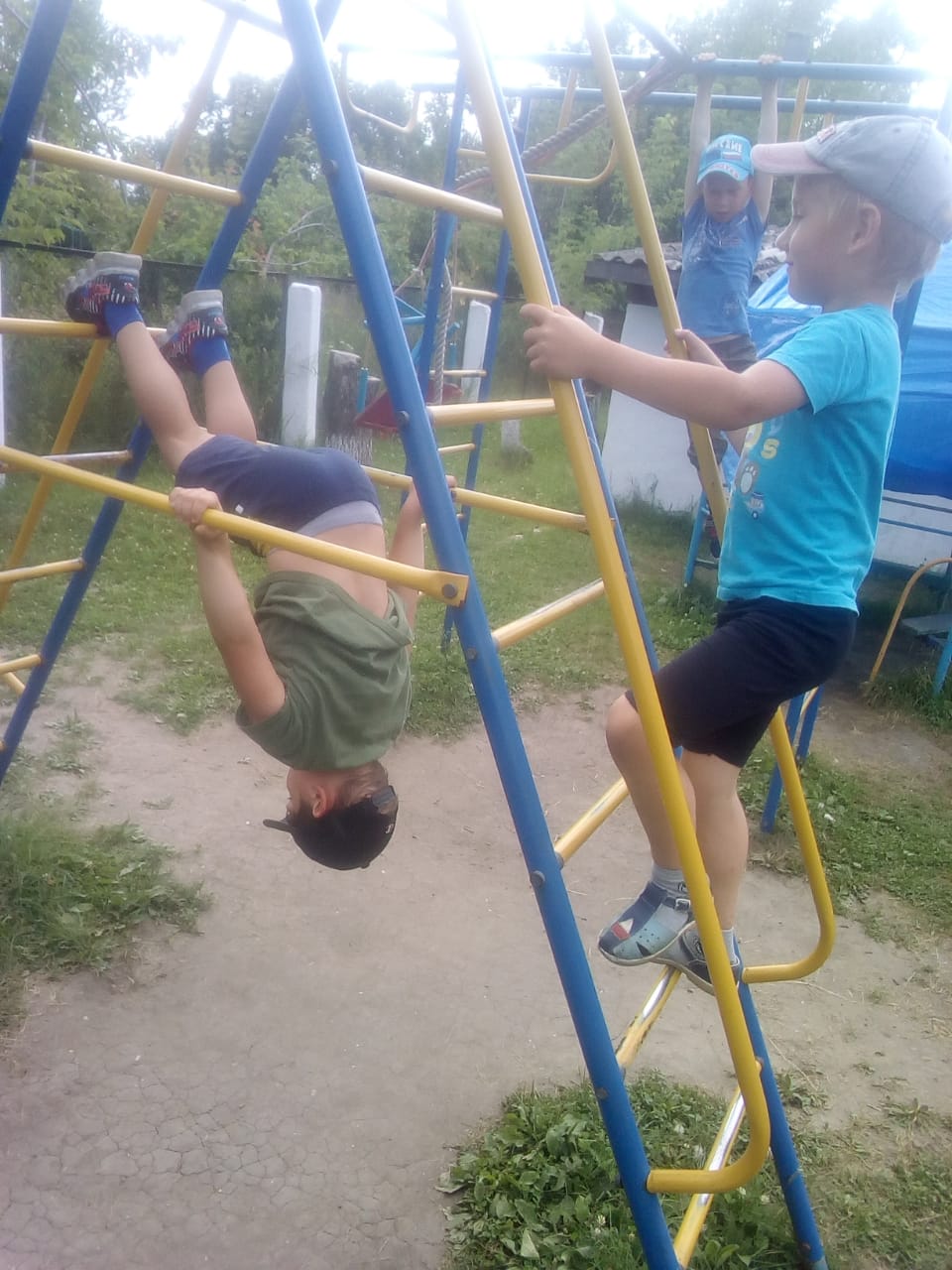 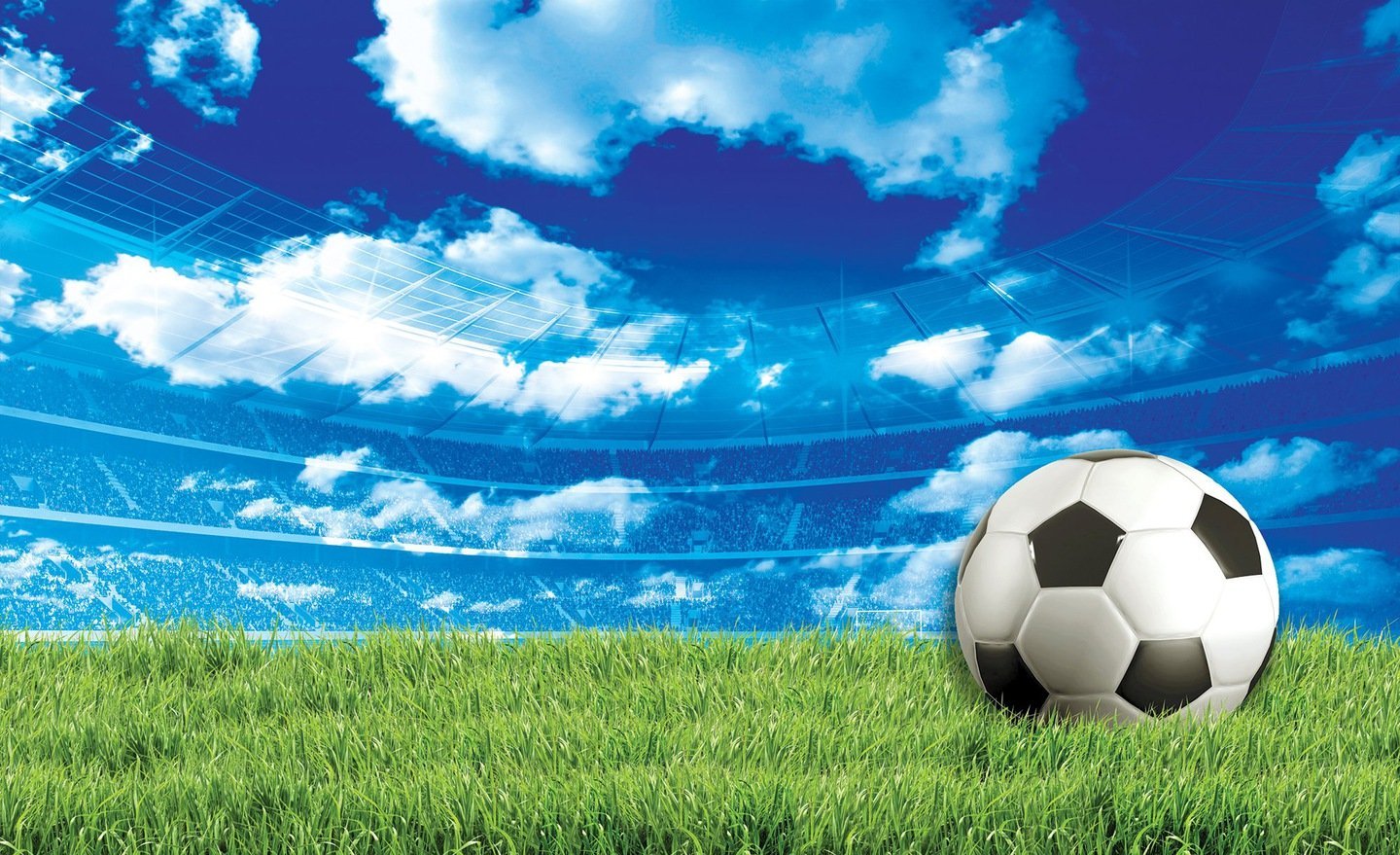 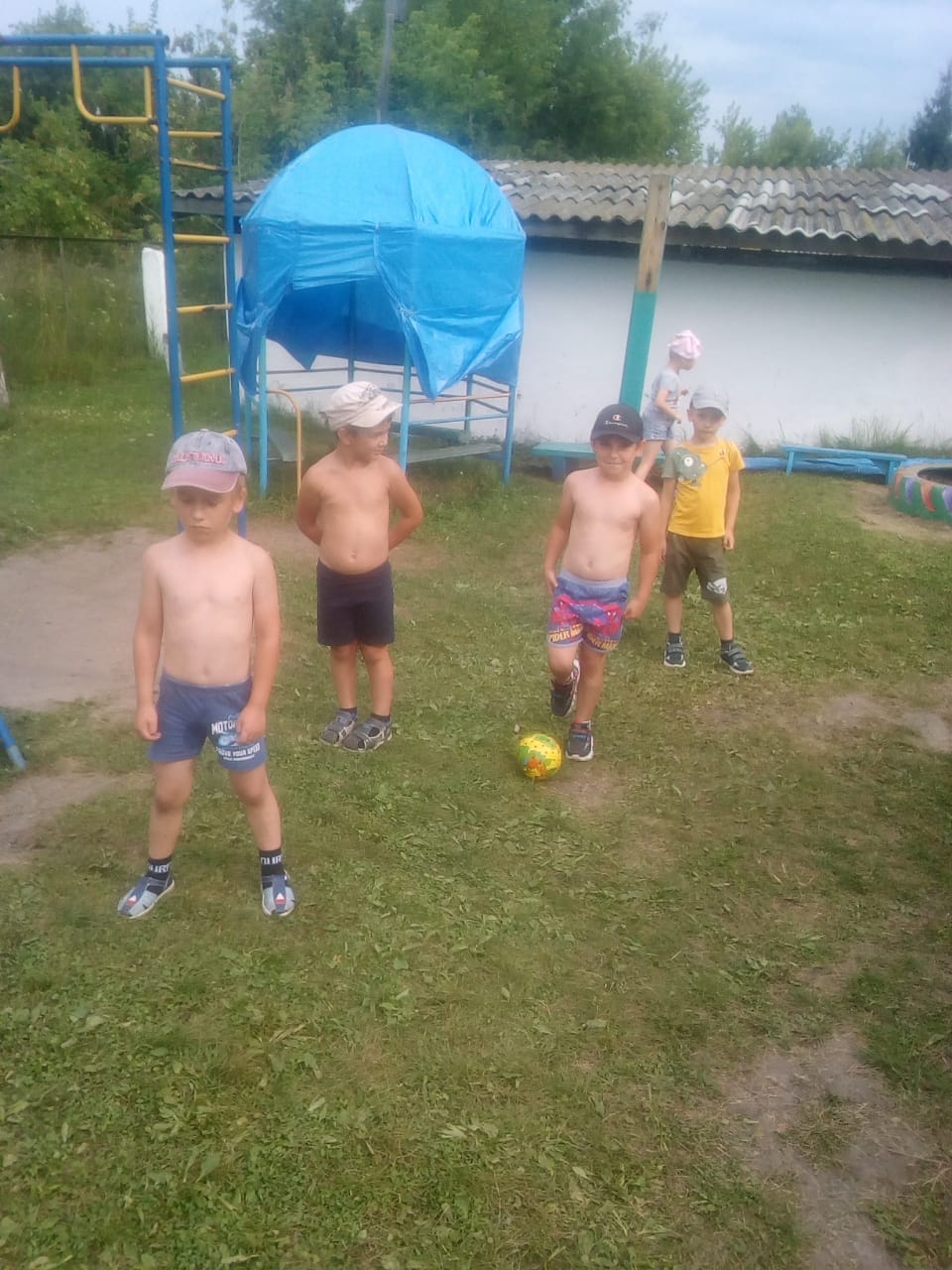 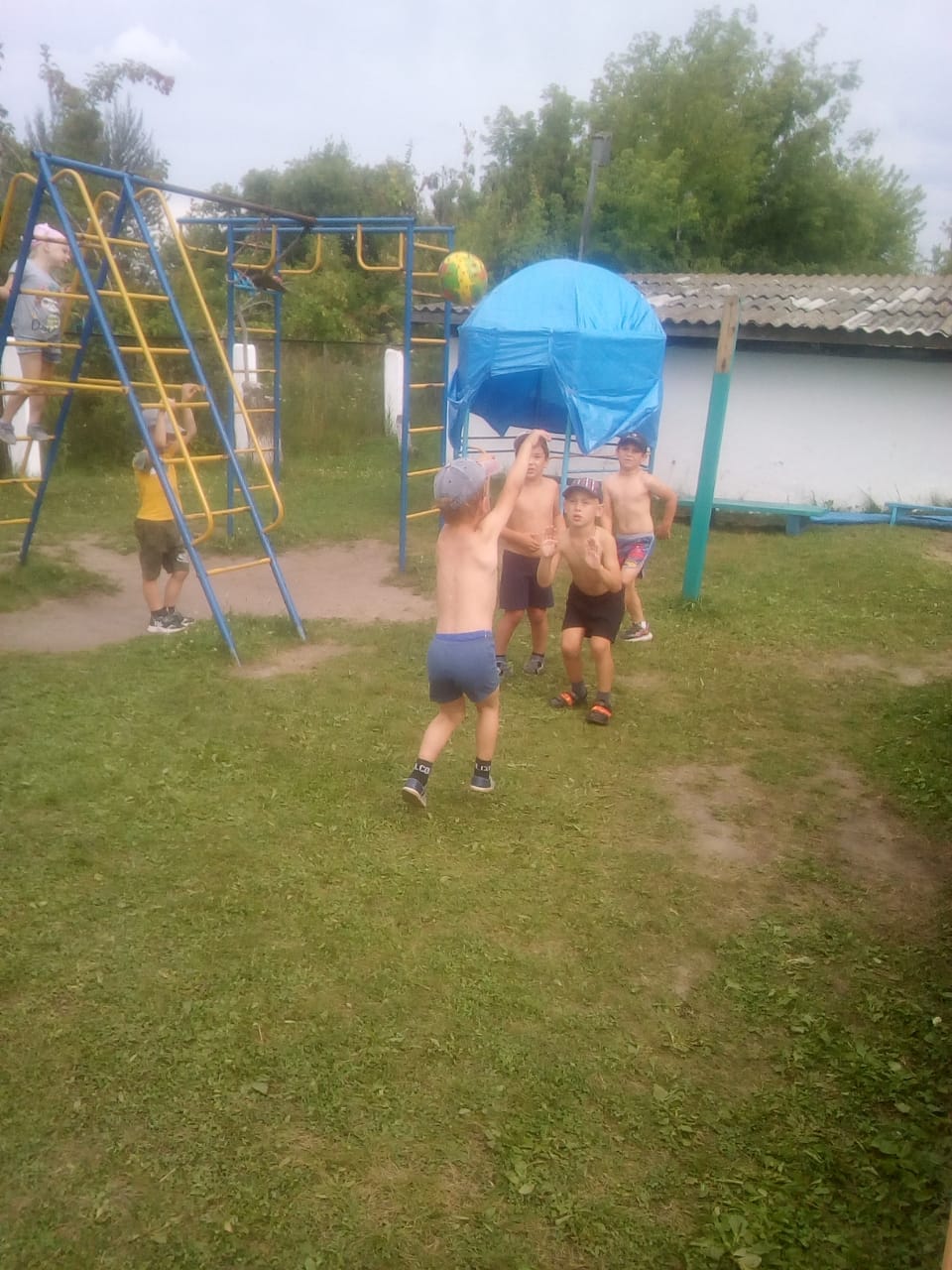 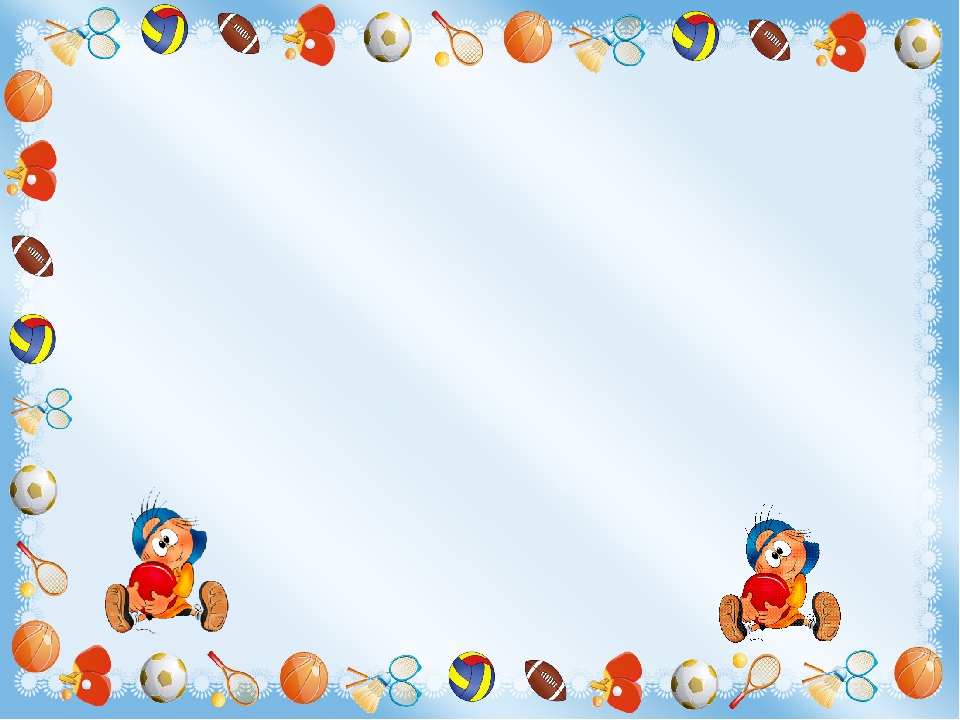 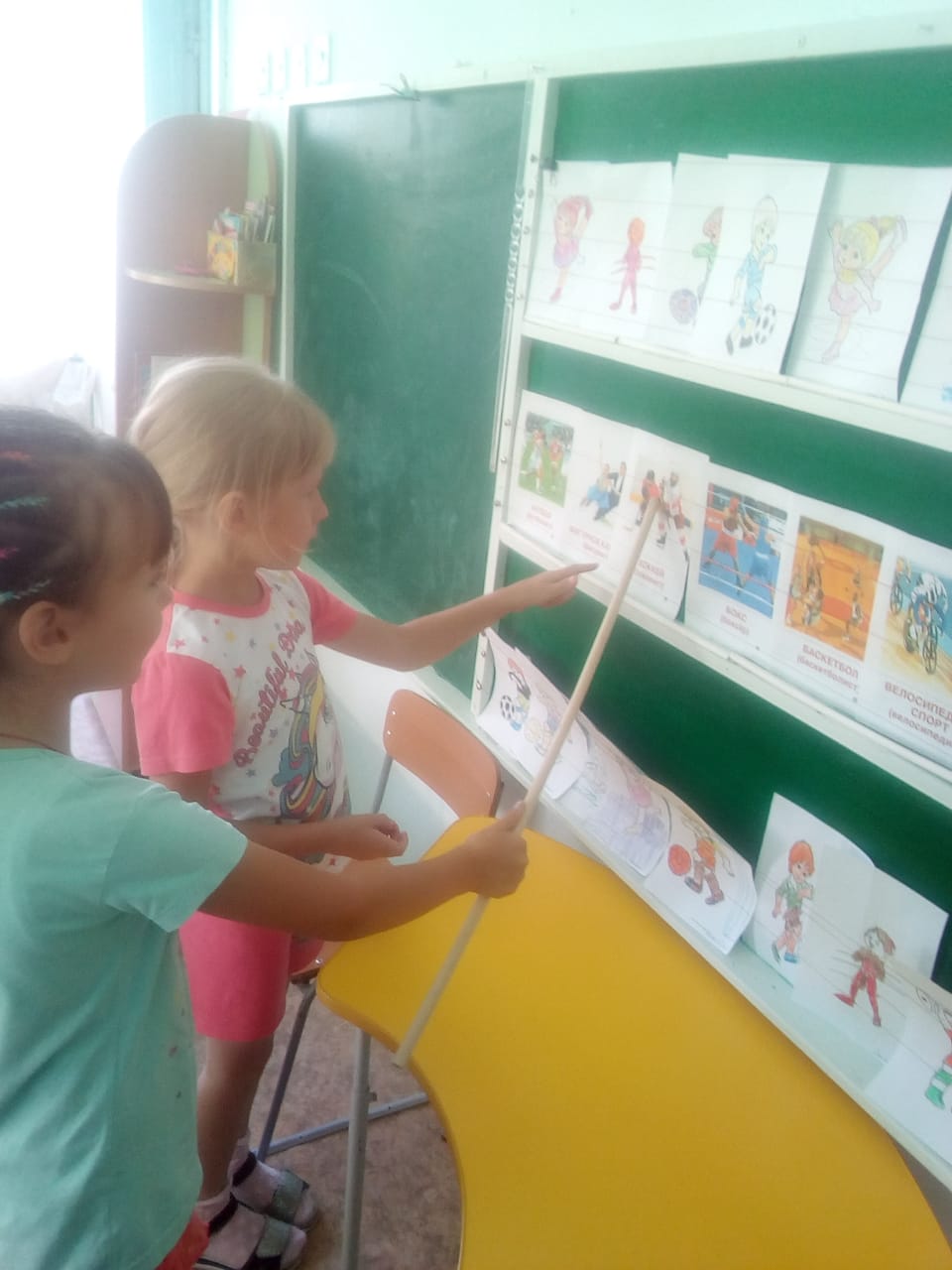 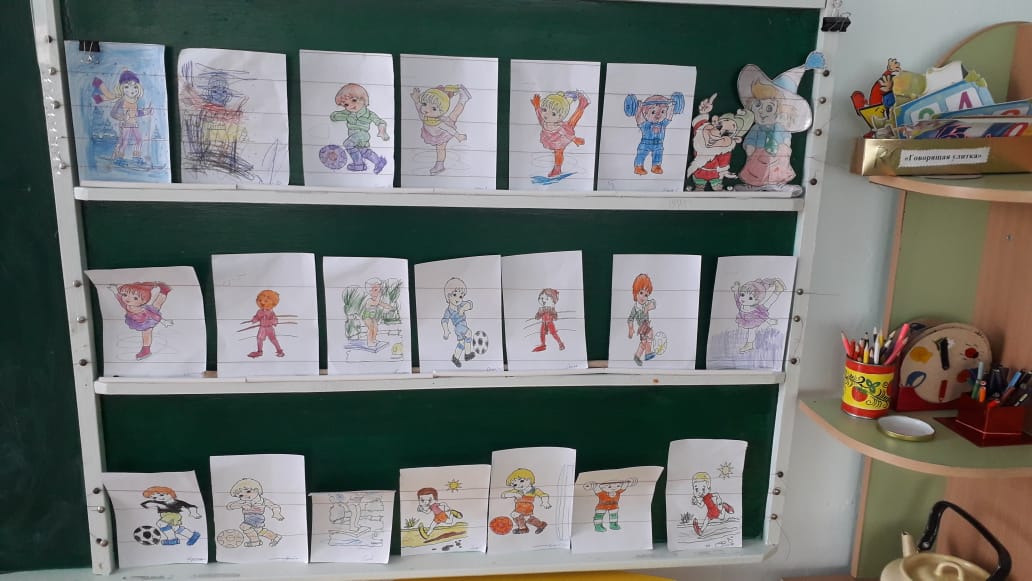 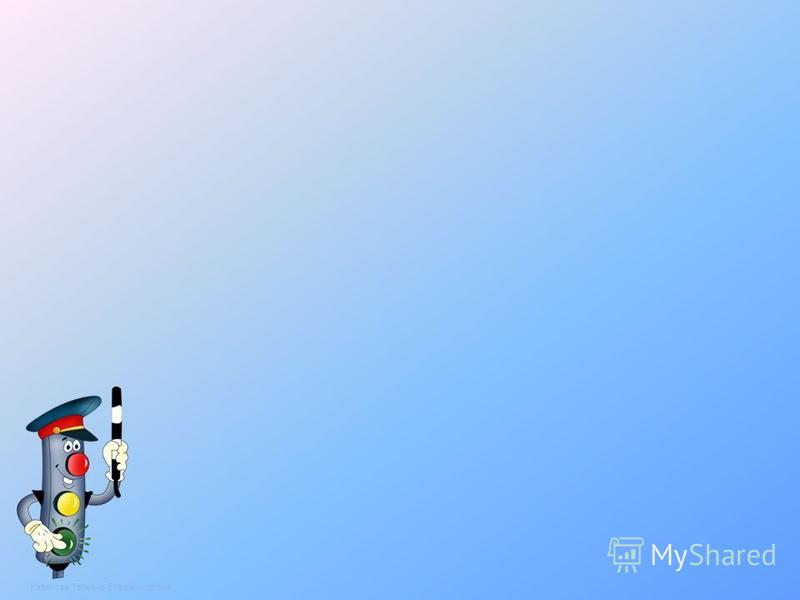 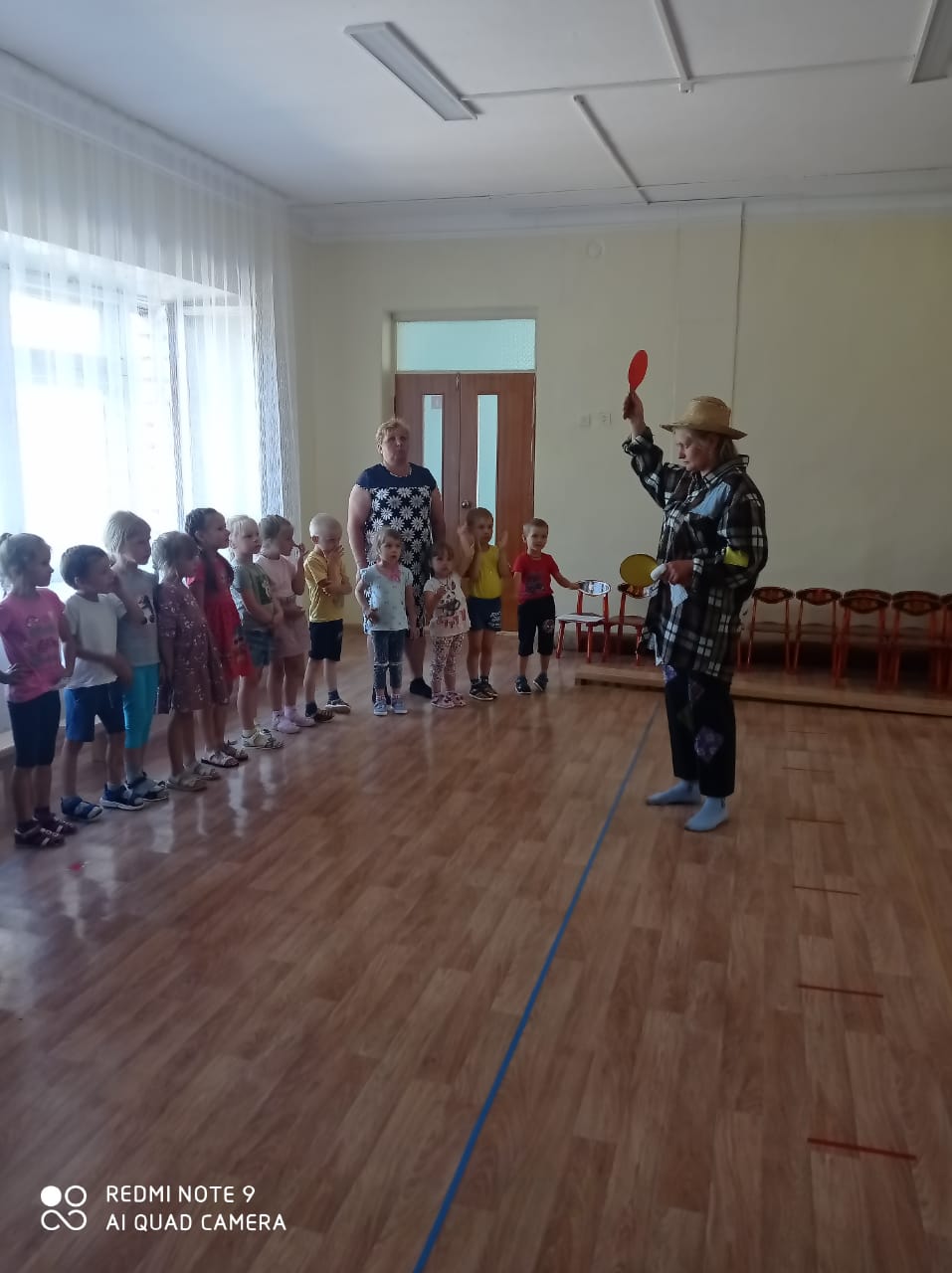 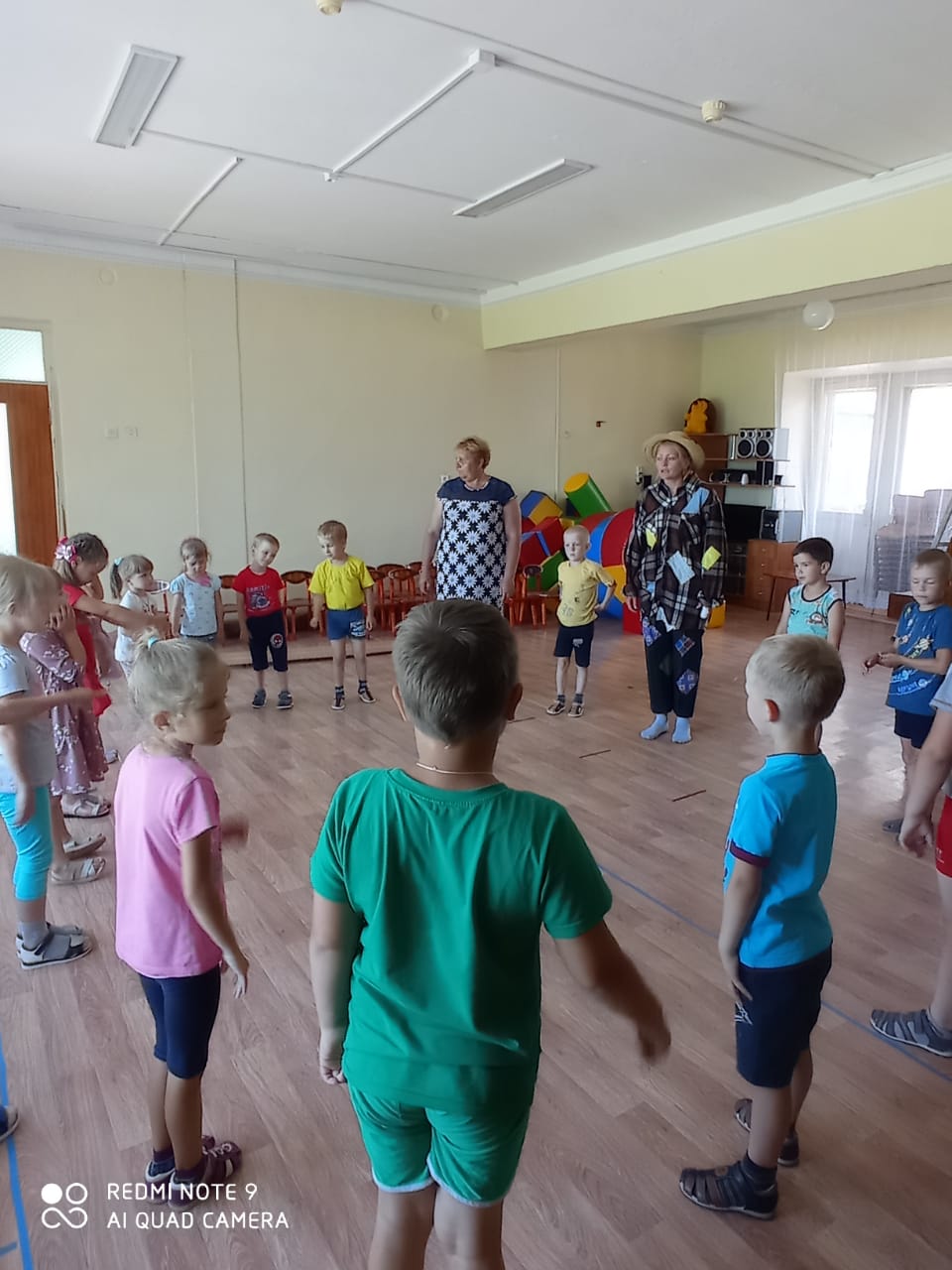 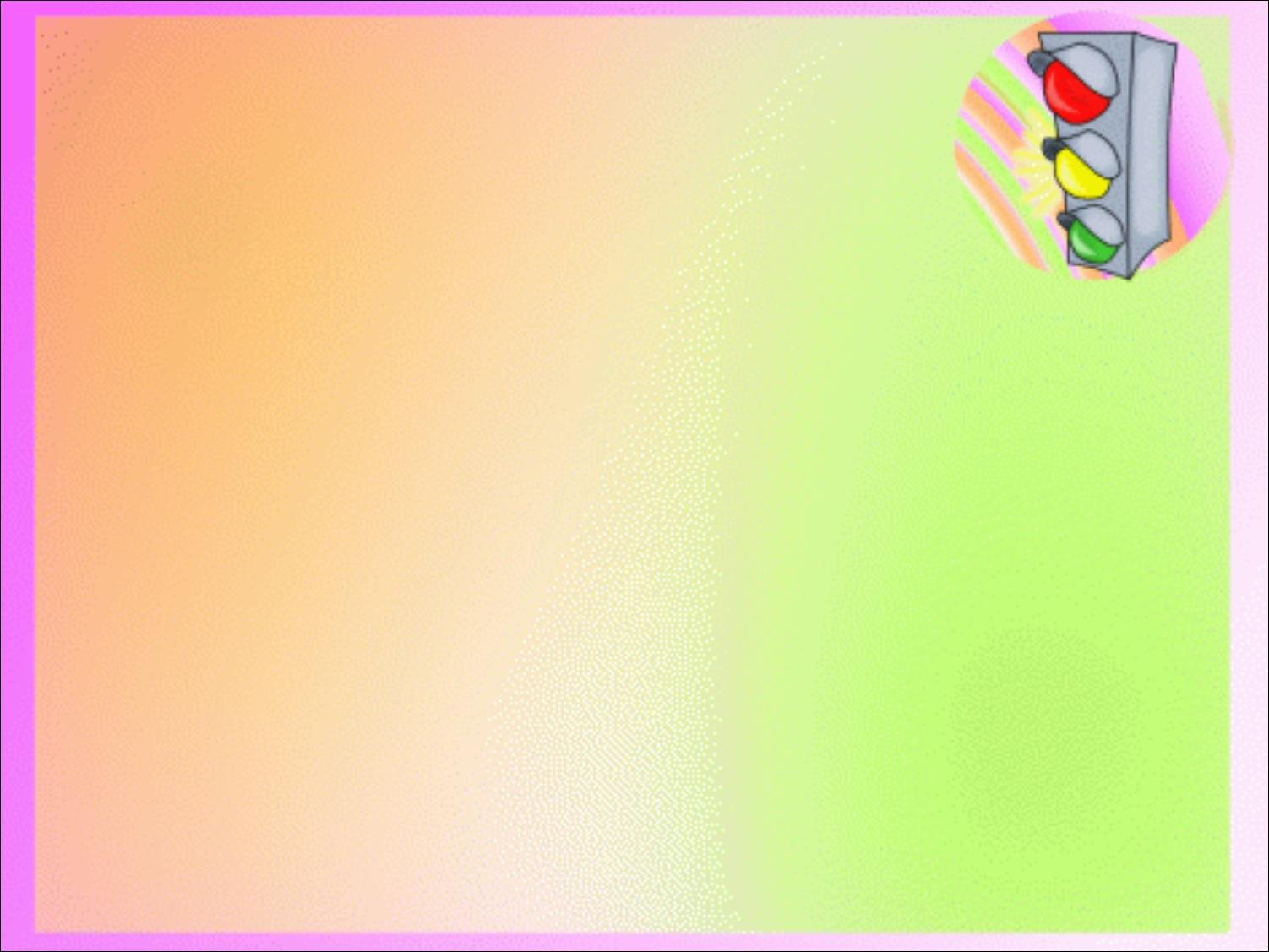 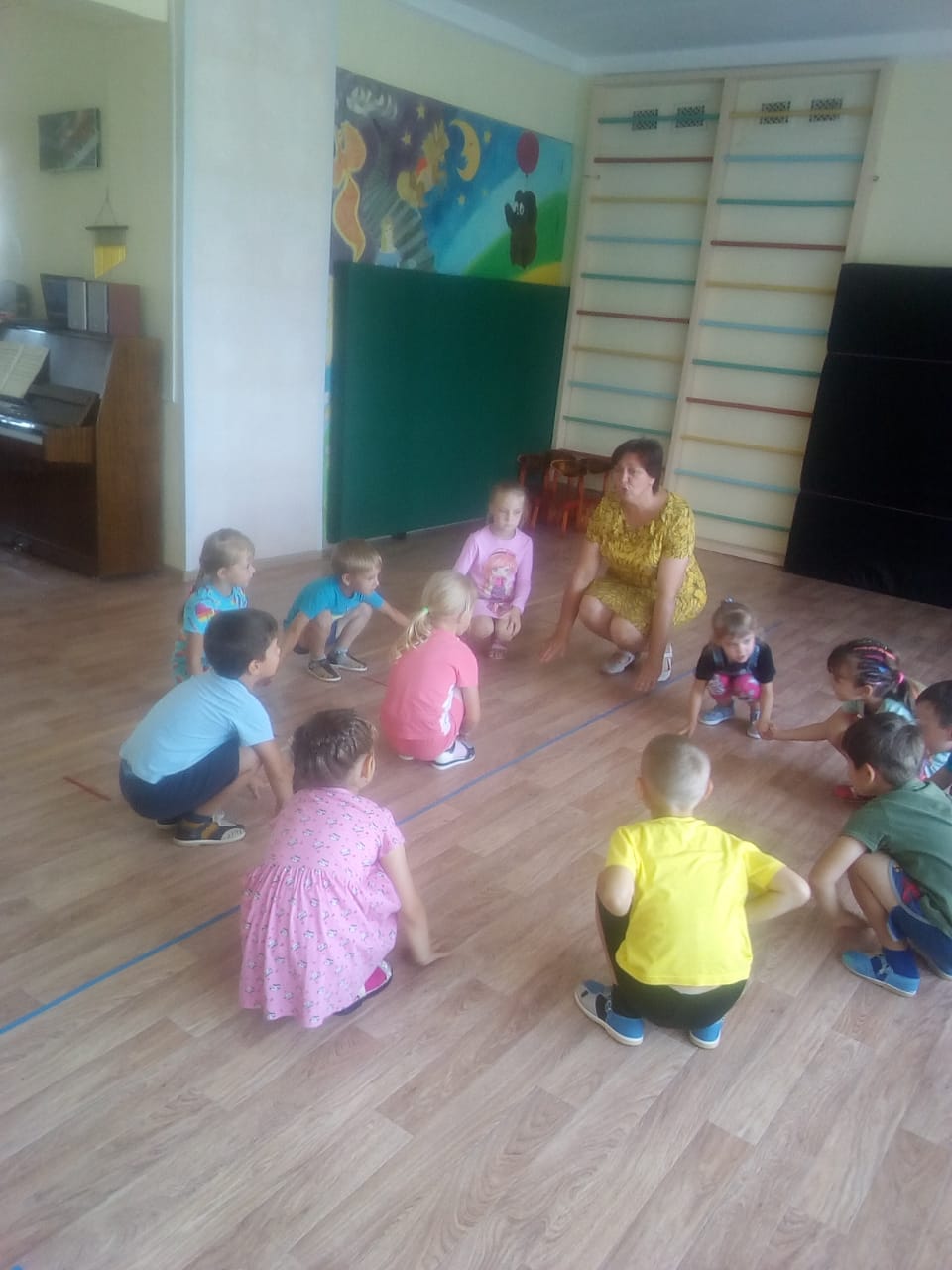 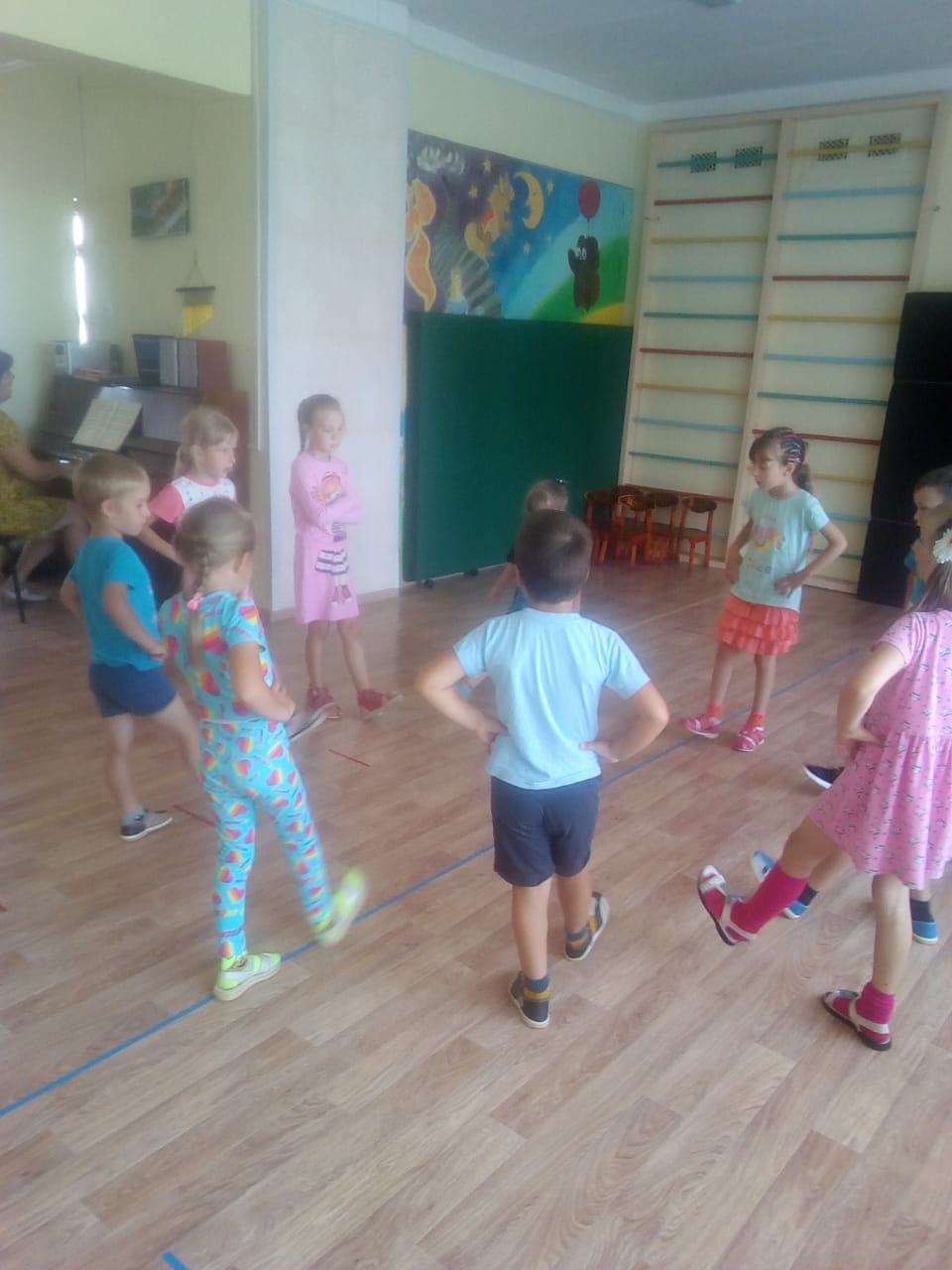 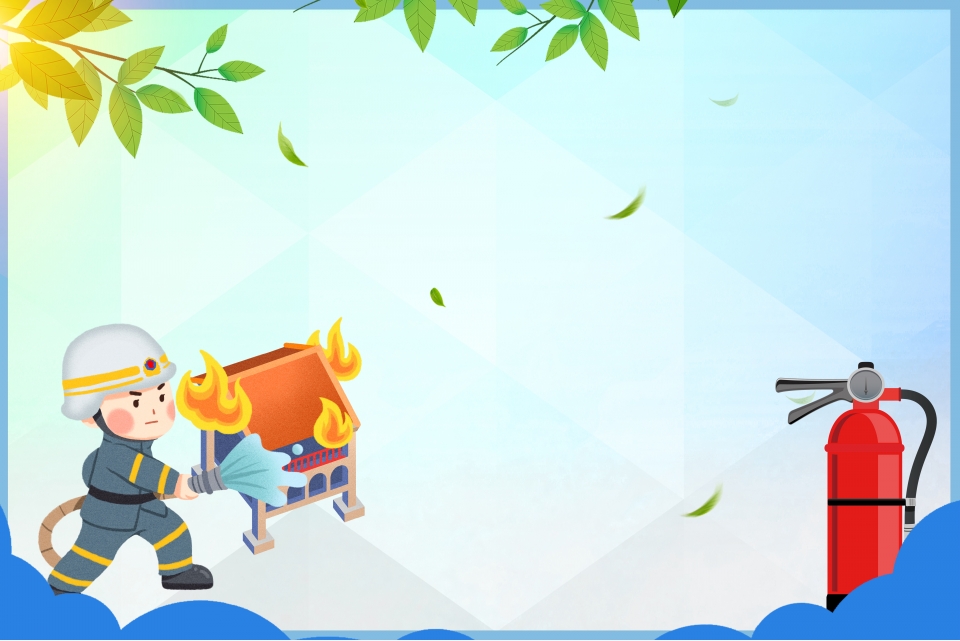 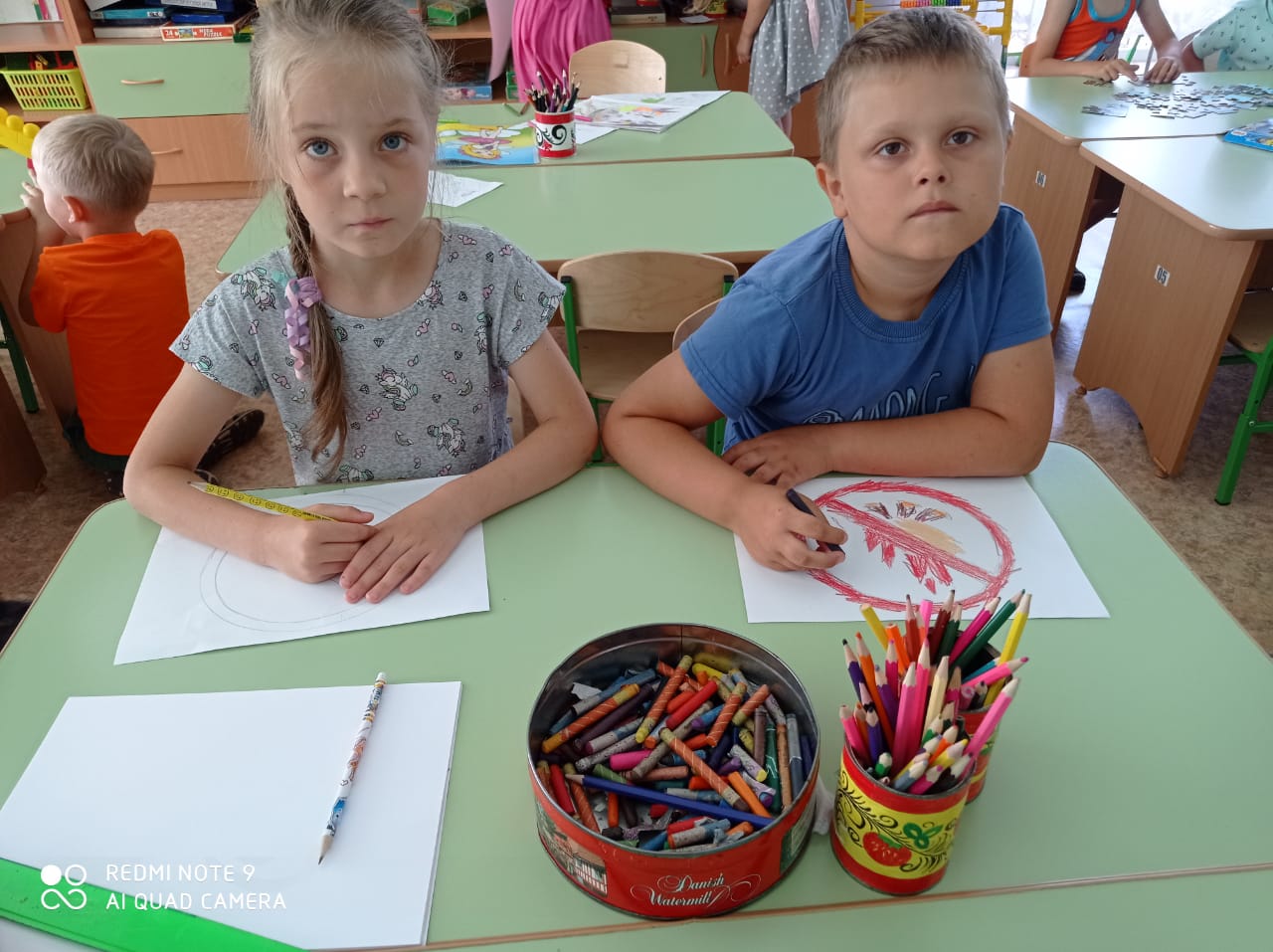 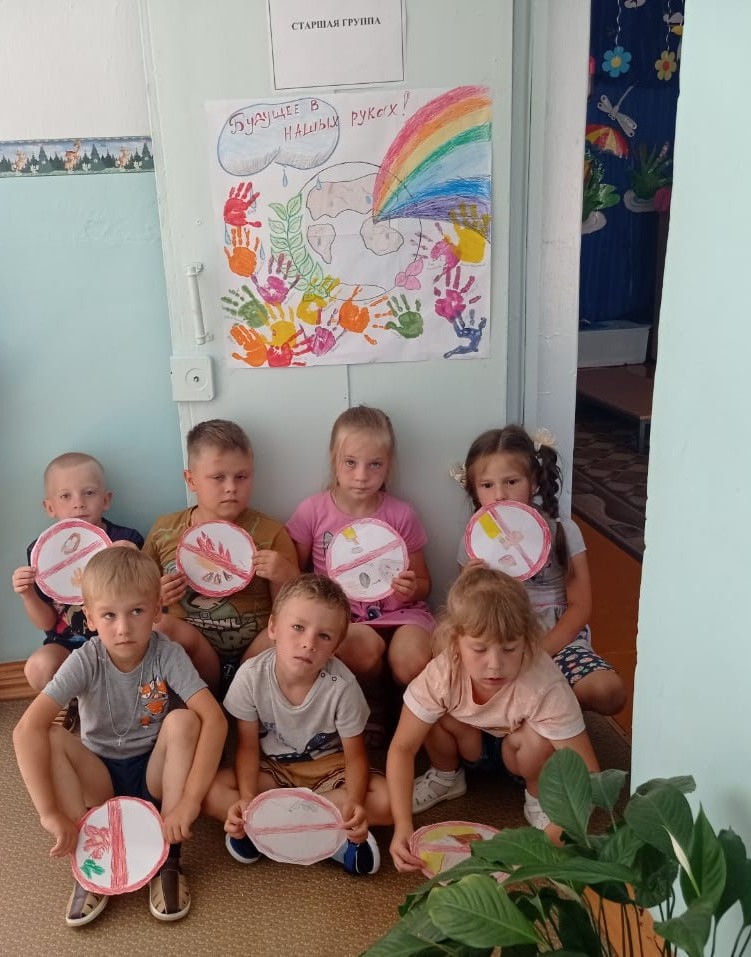 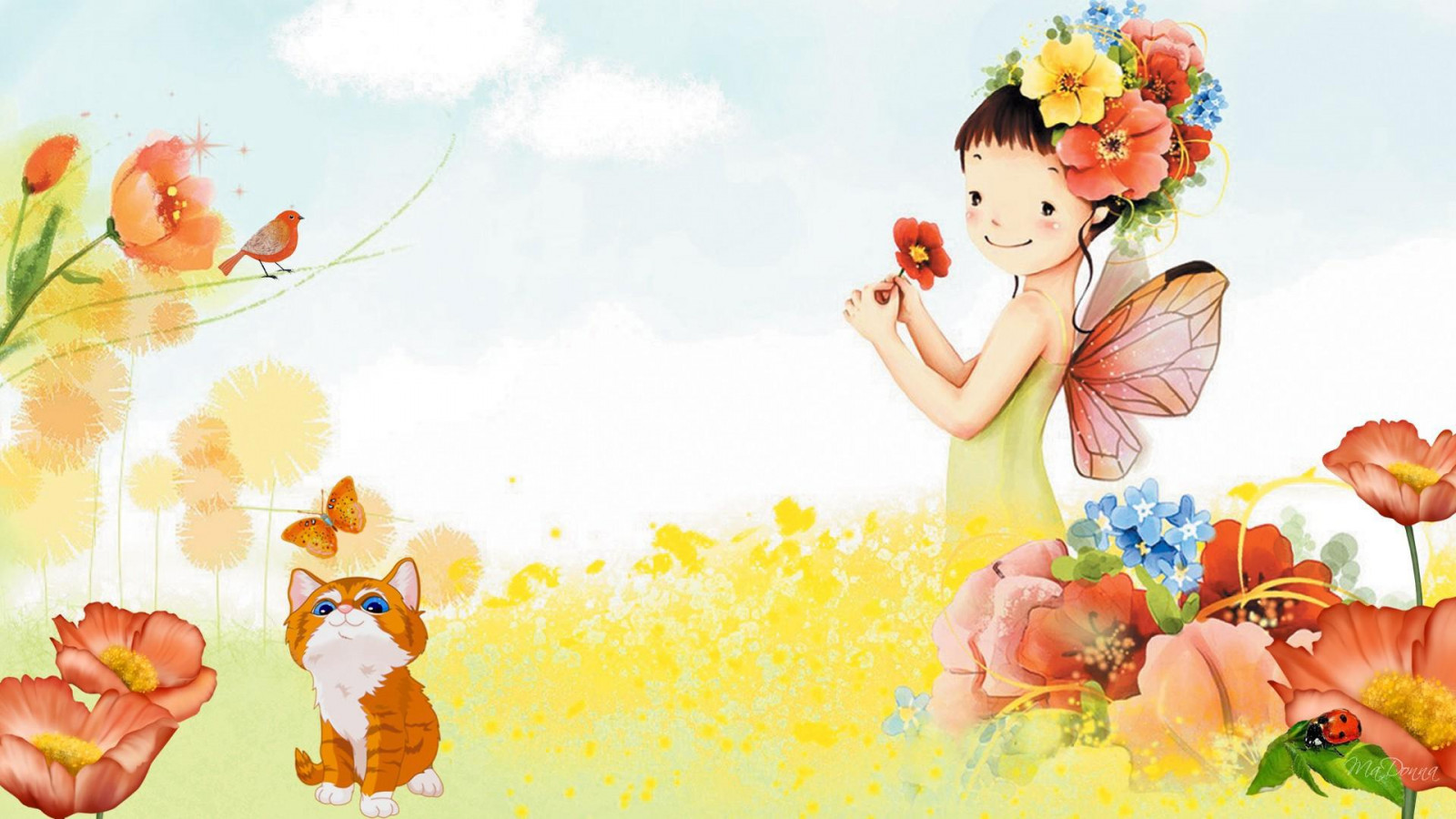 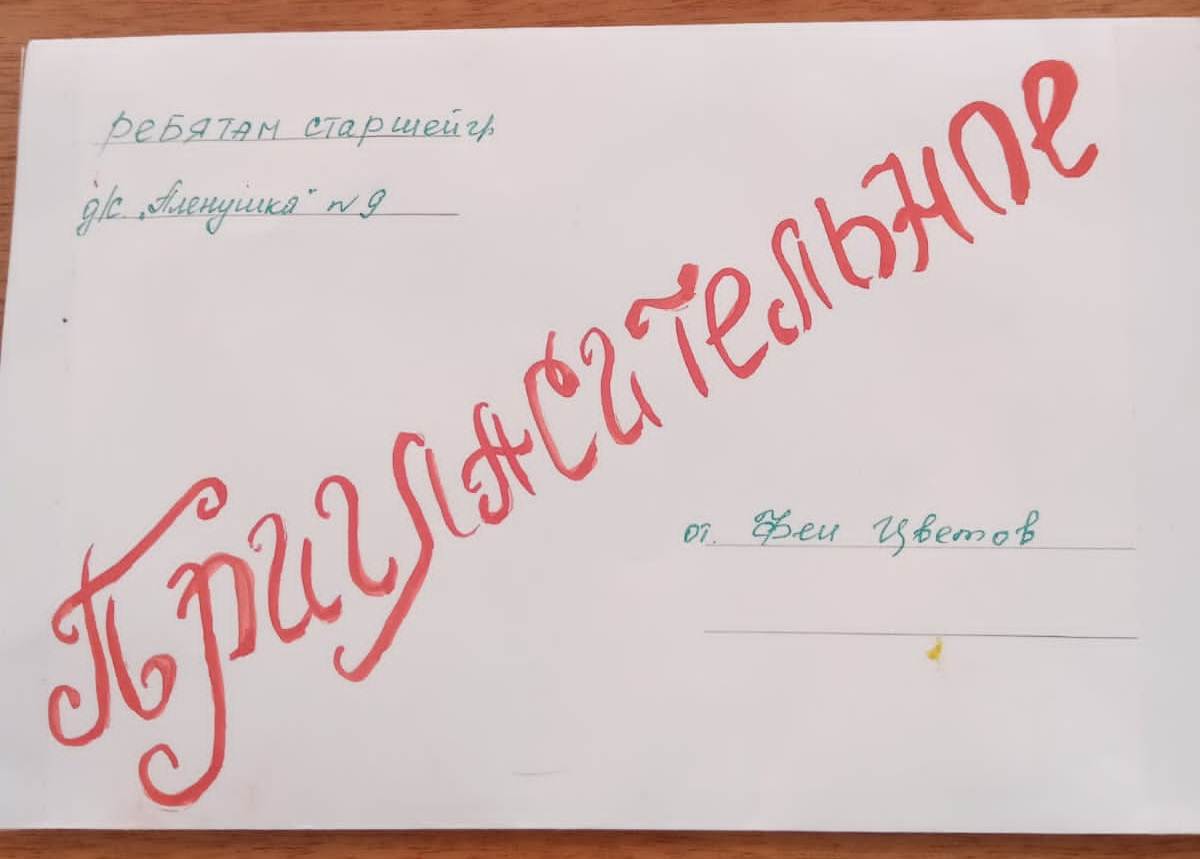 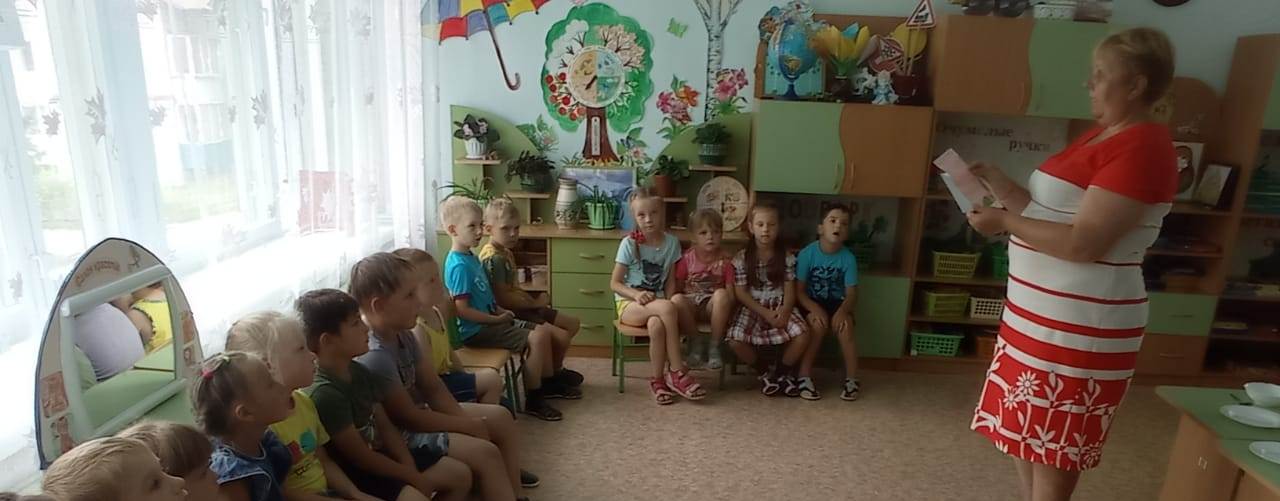 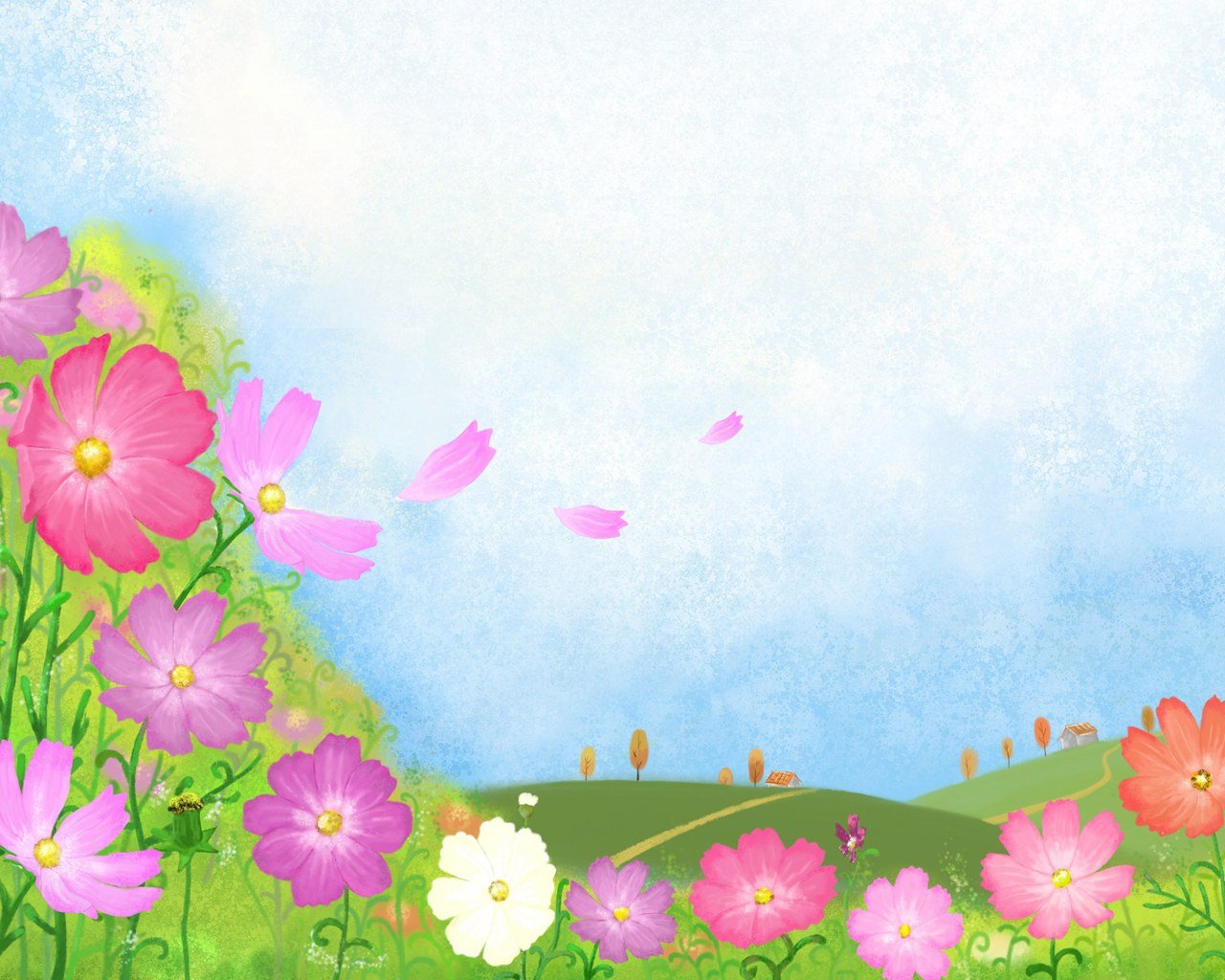 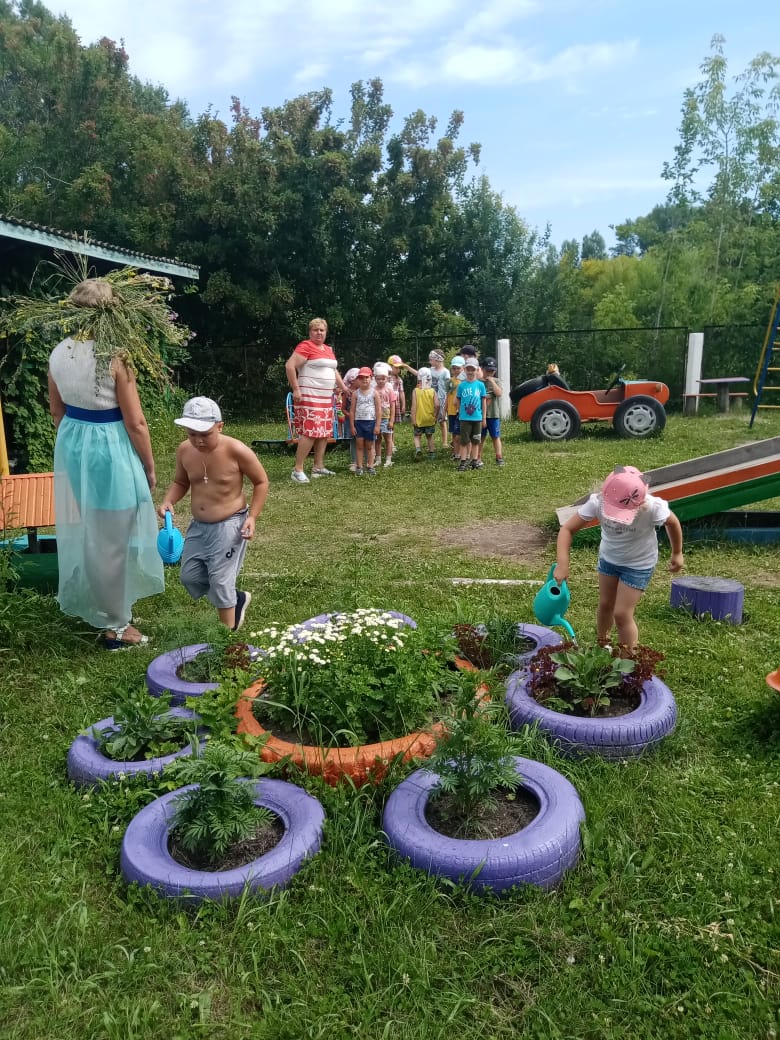 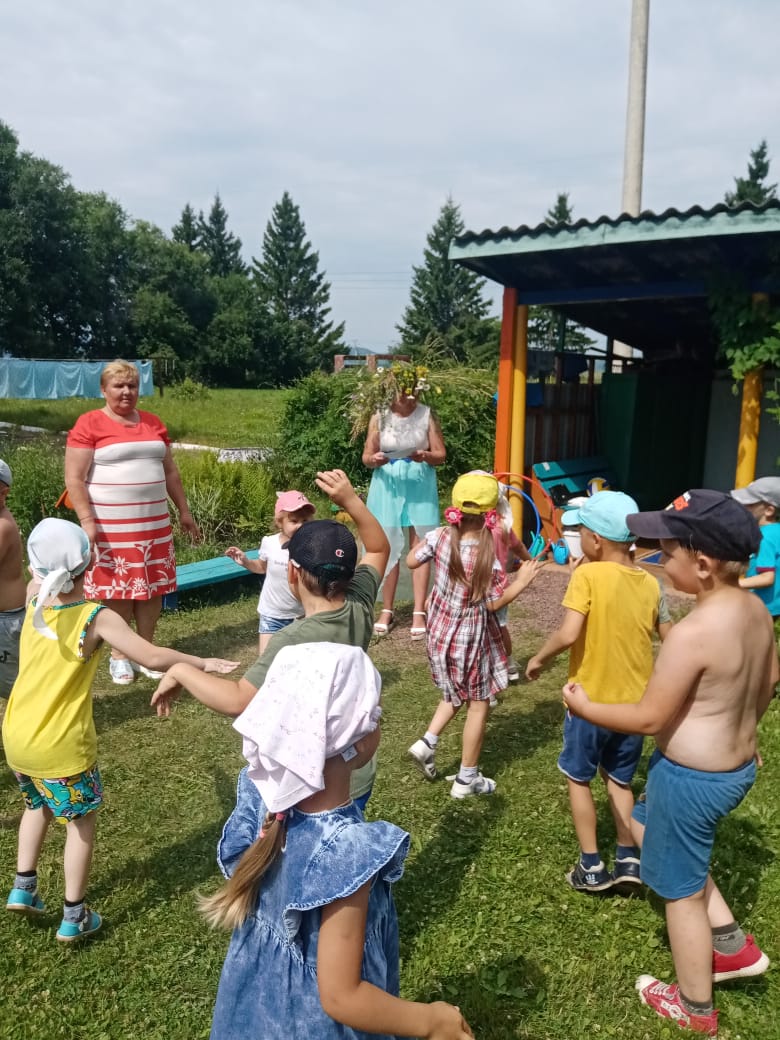 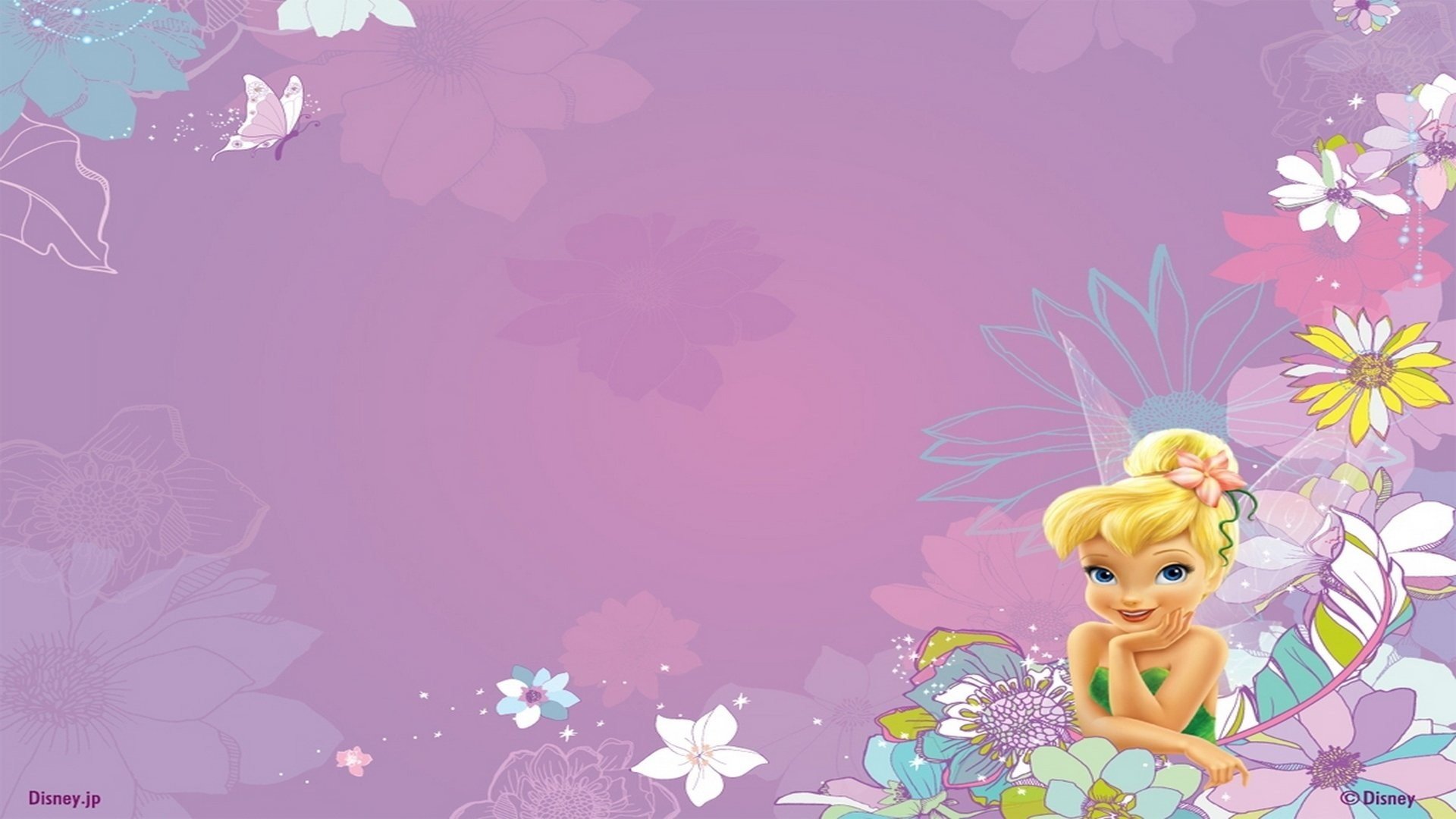 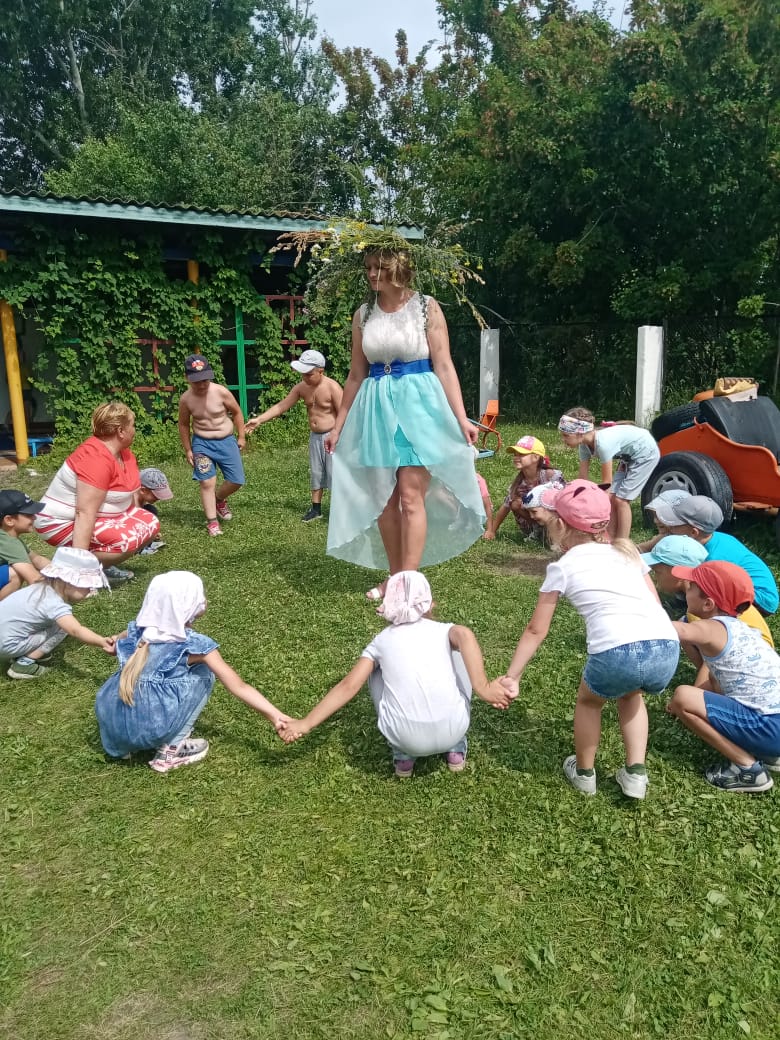 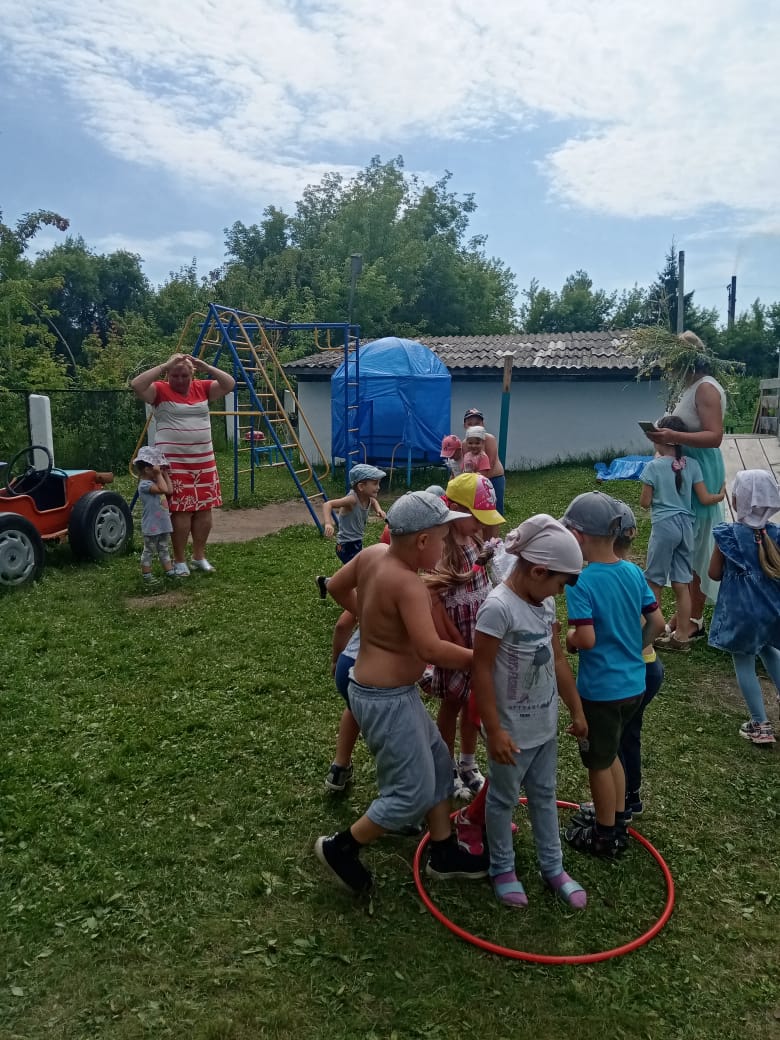 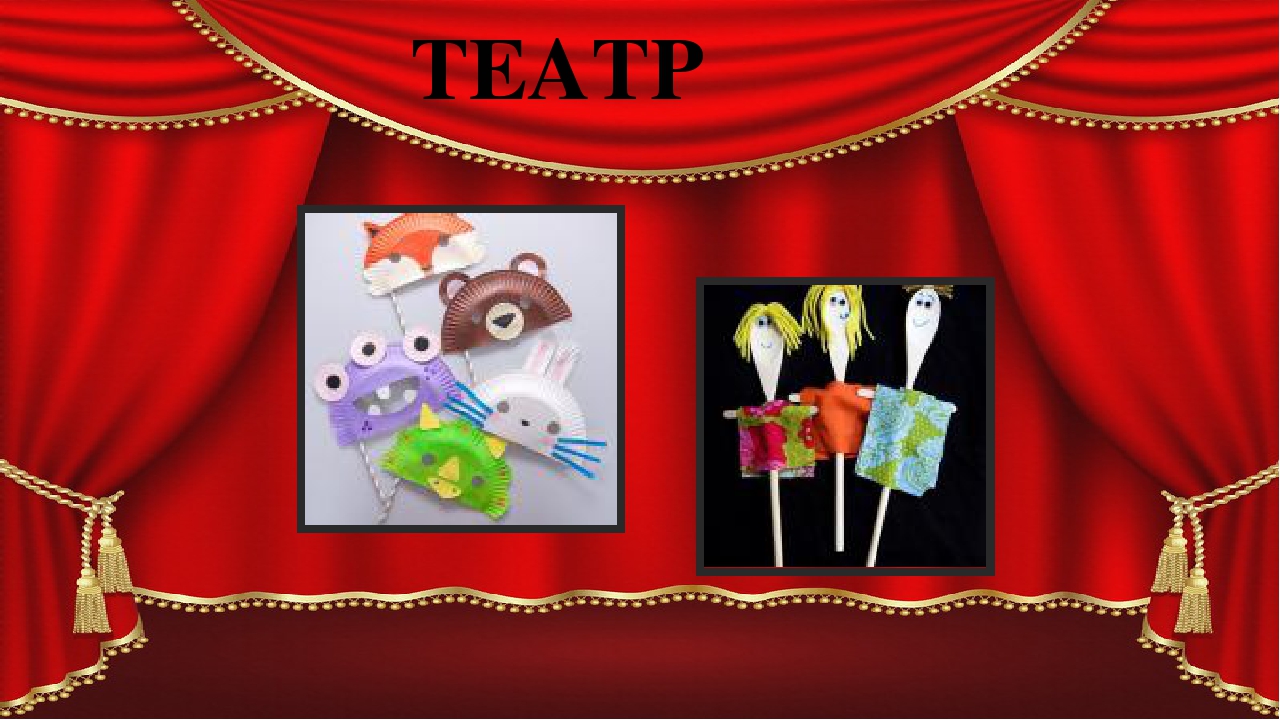 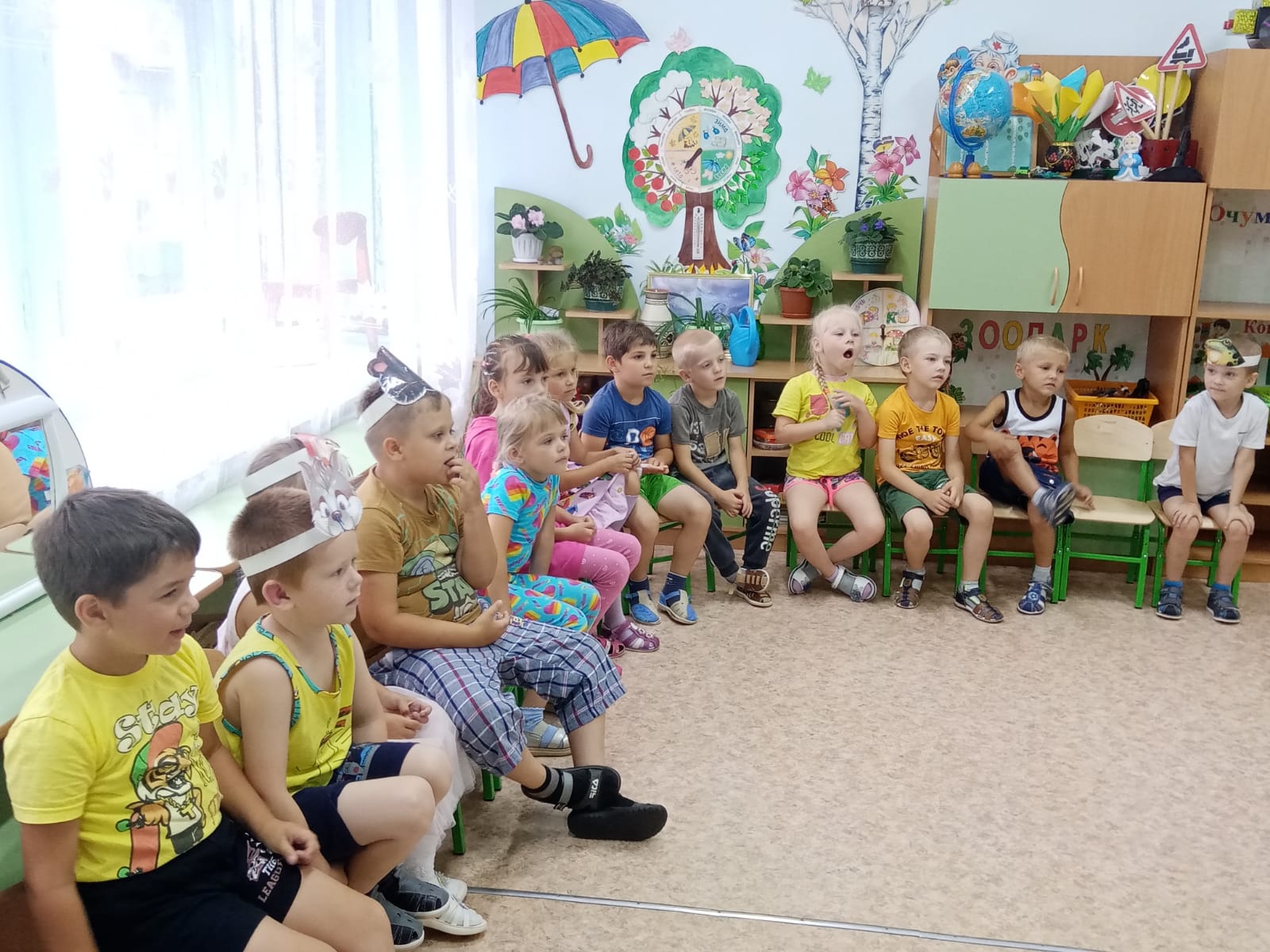 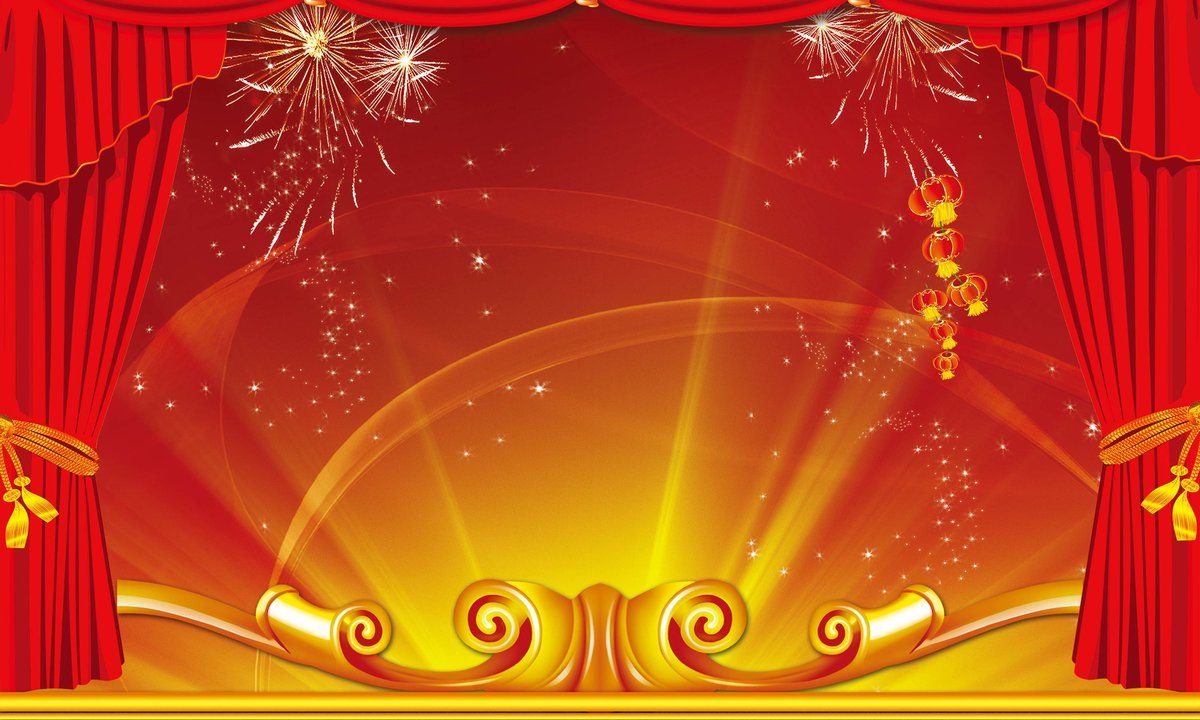 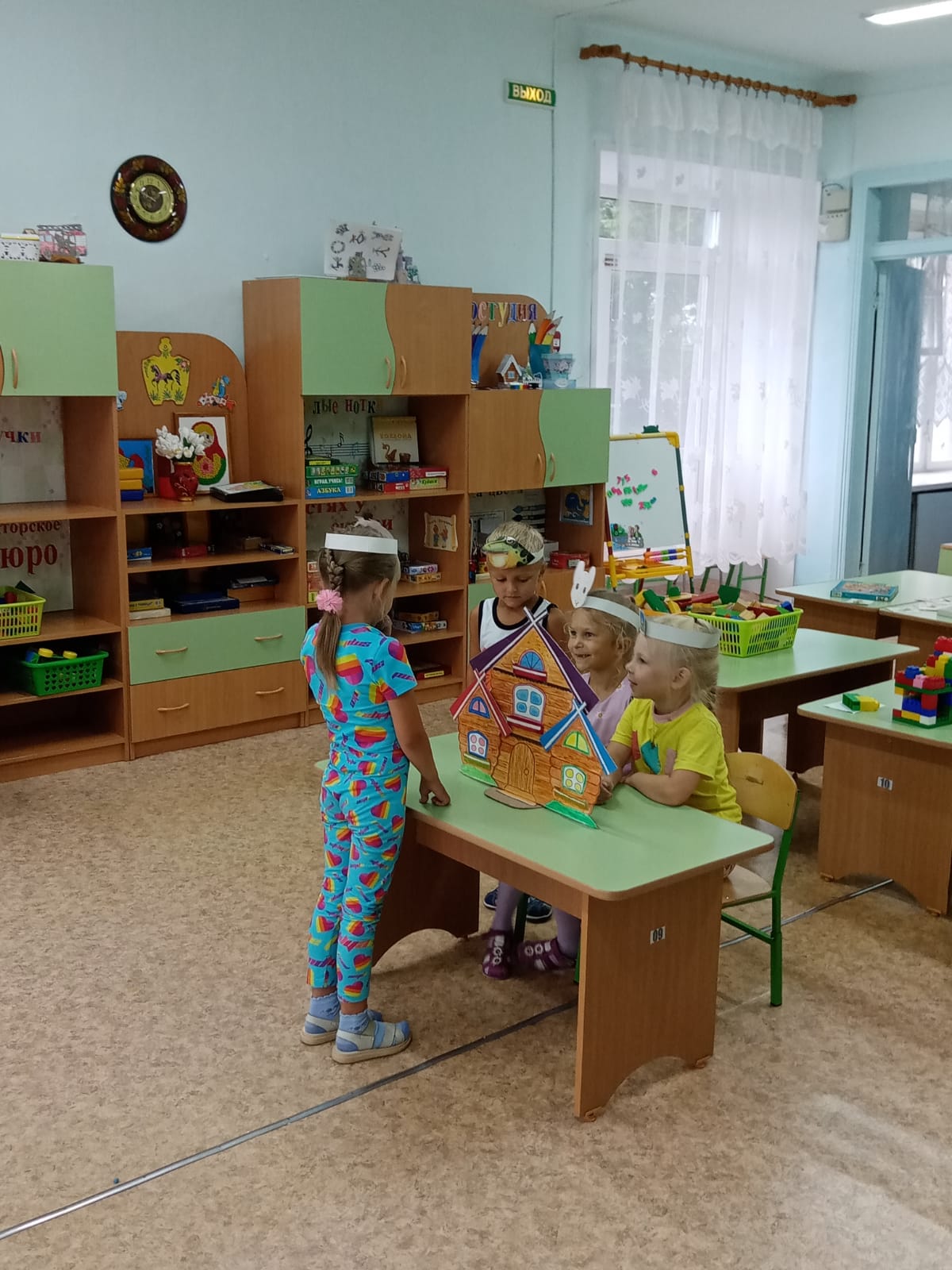 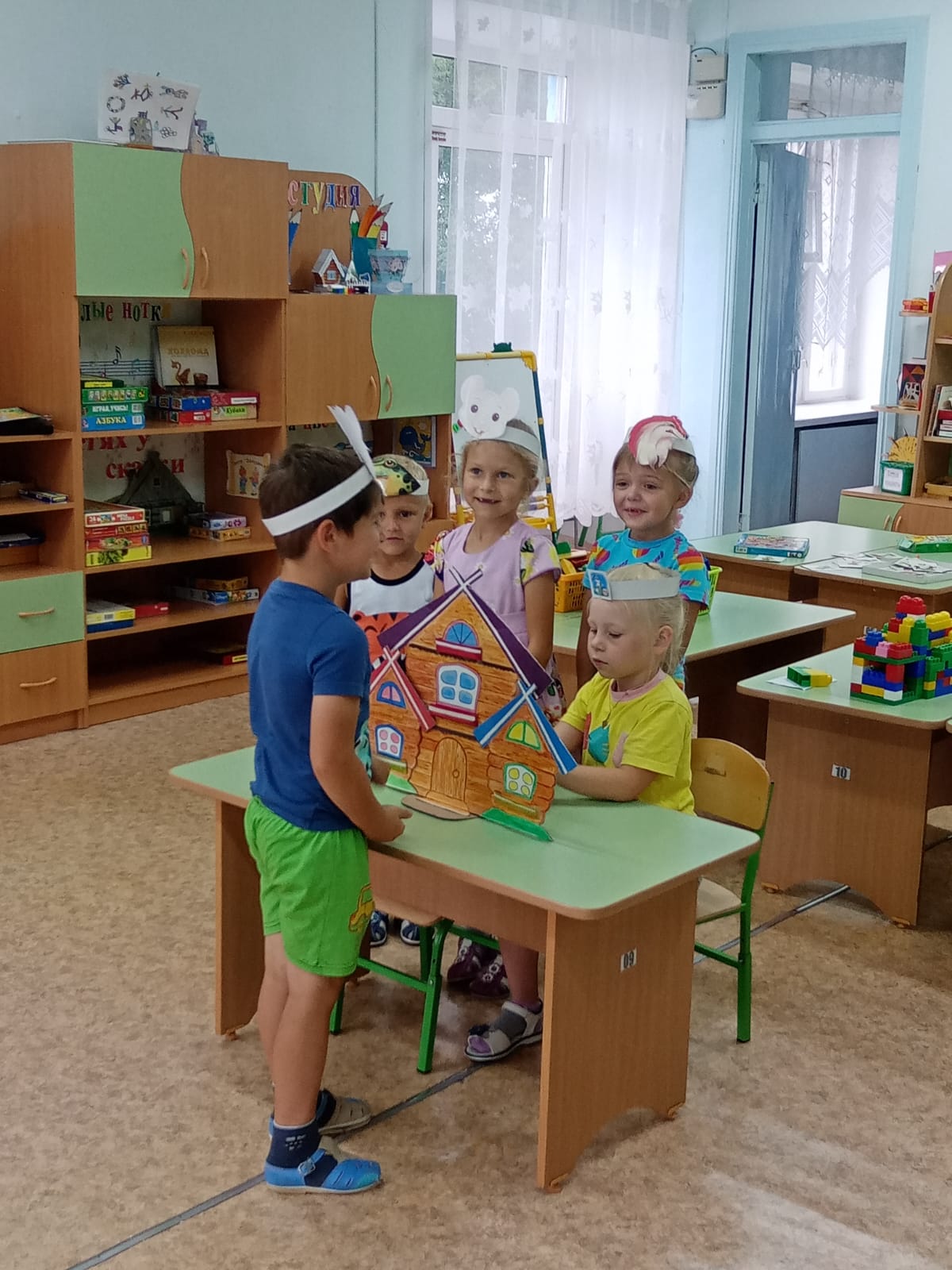 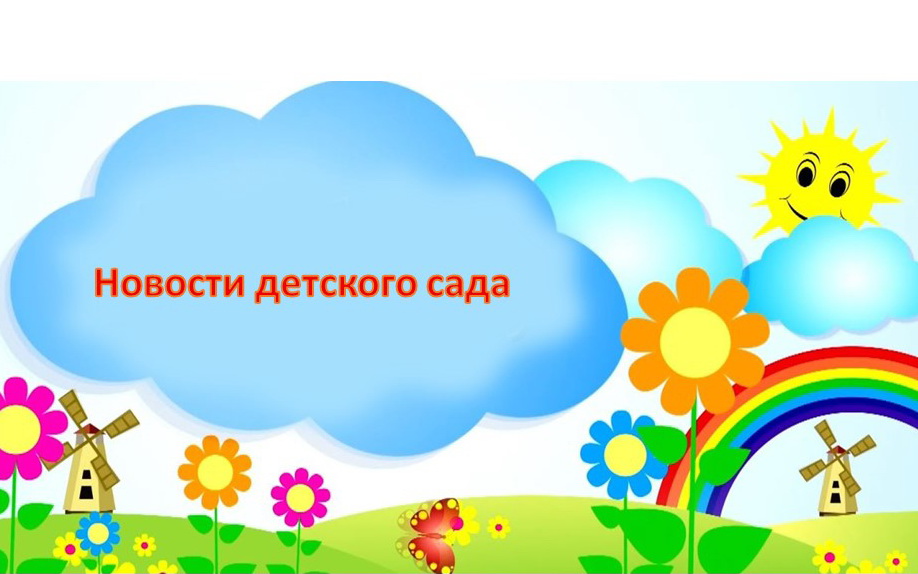 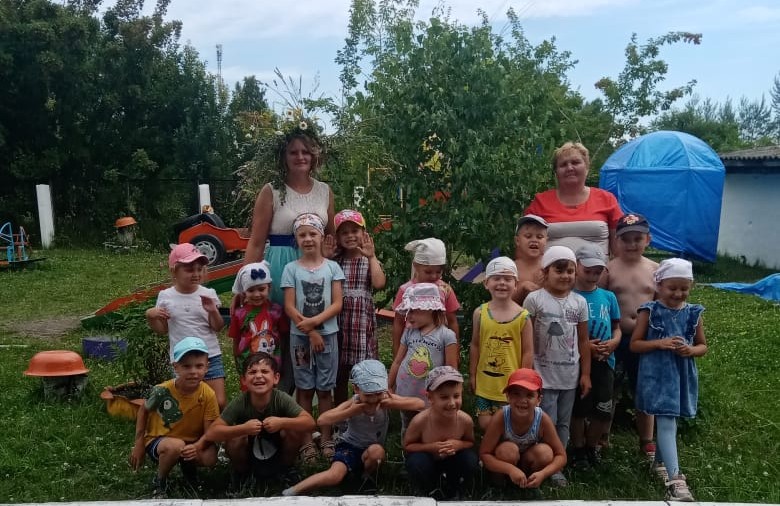 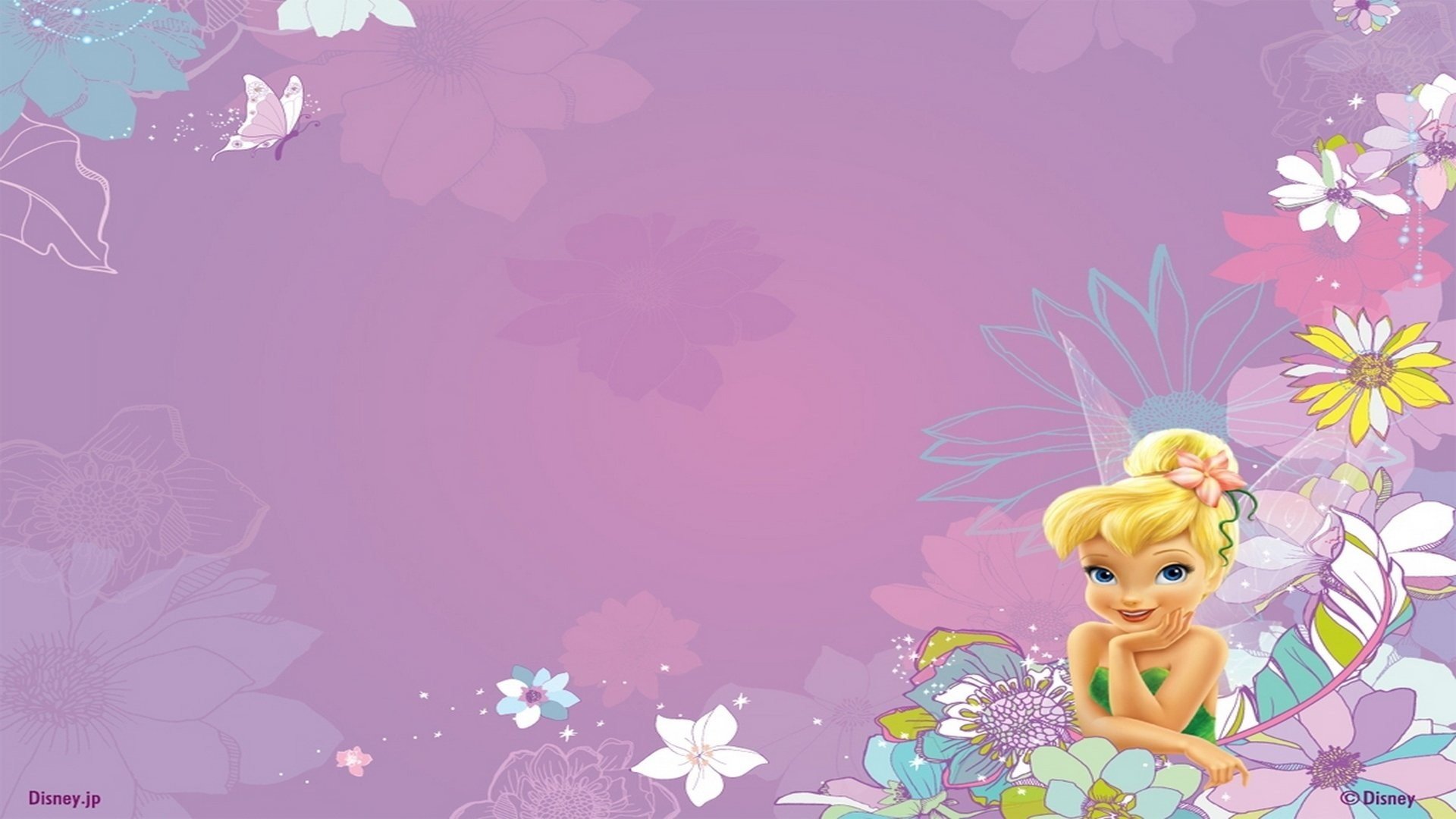 До свидания лето!
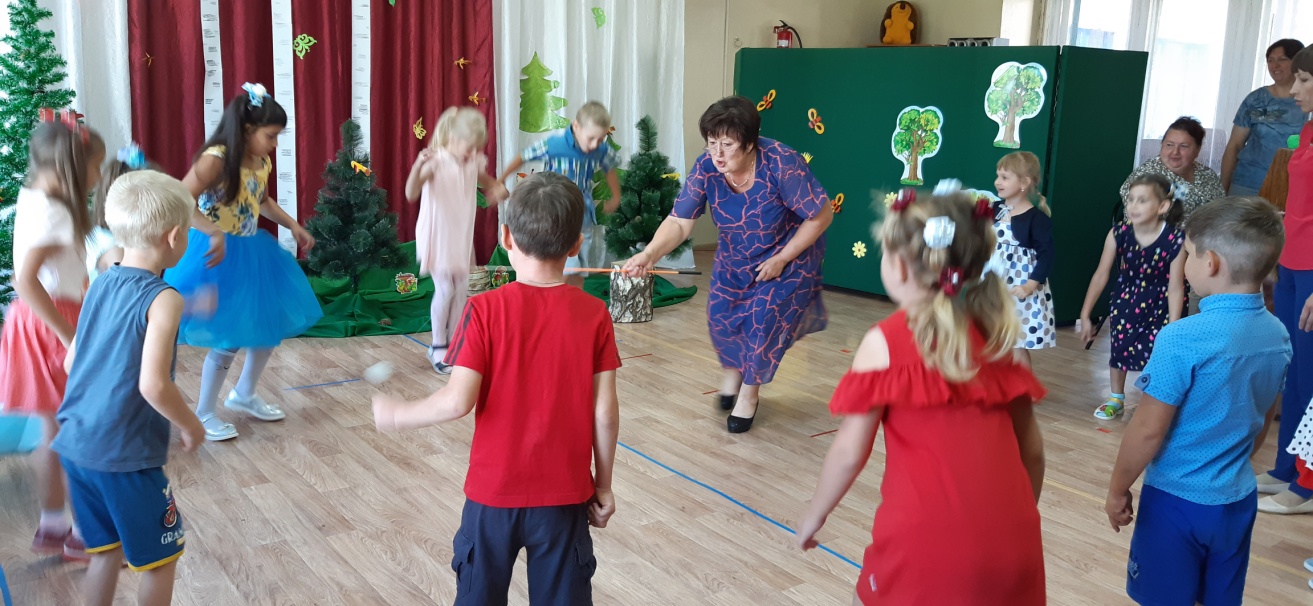 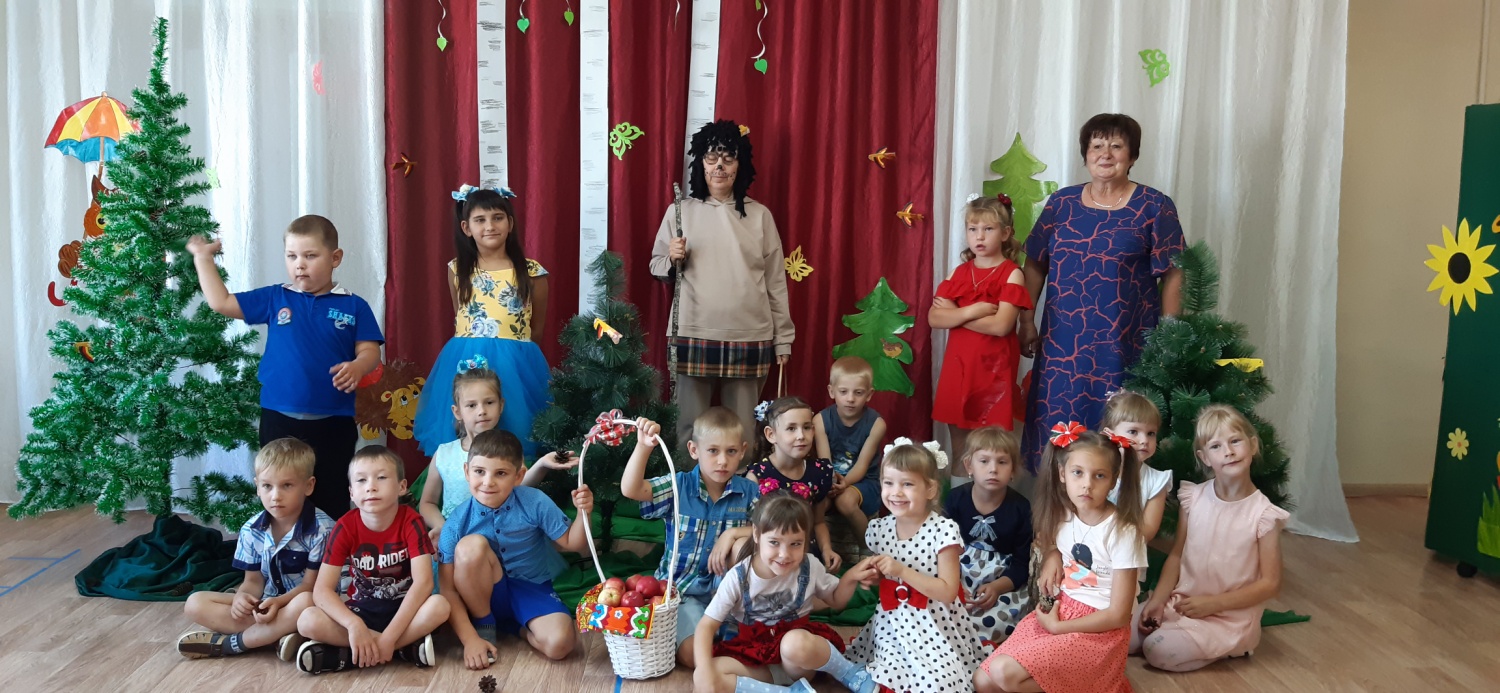 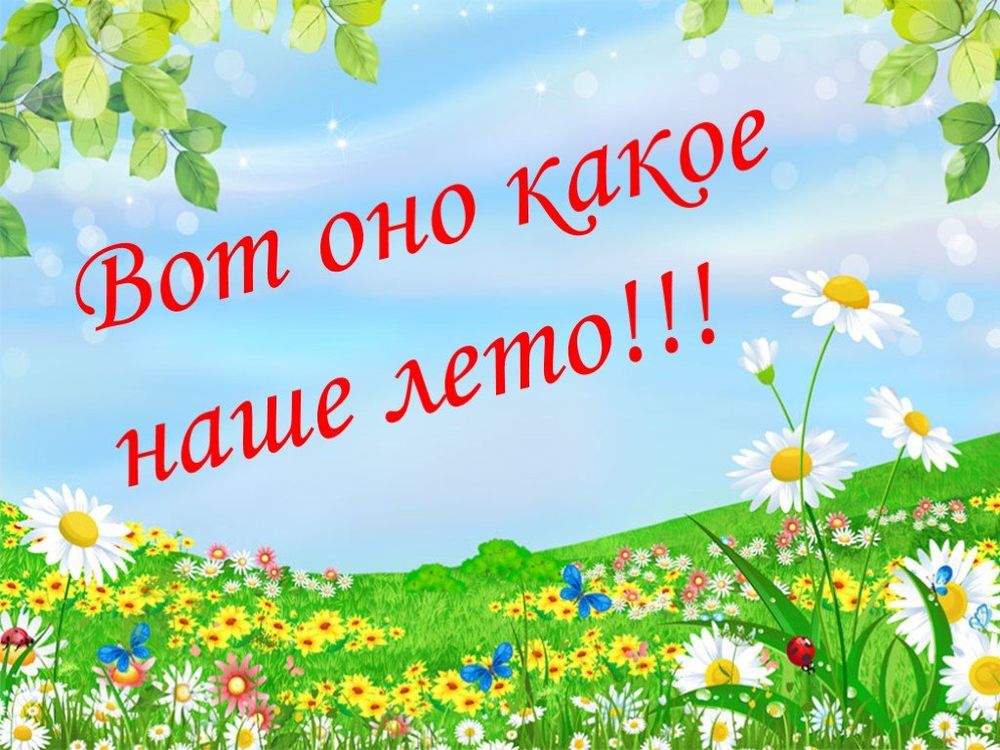